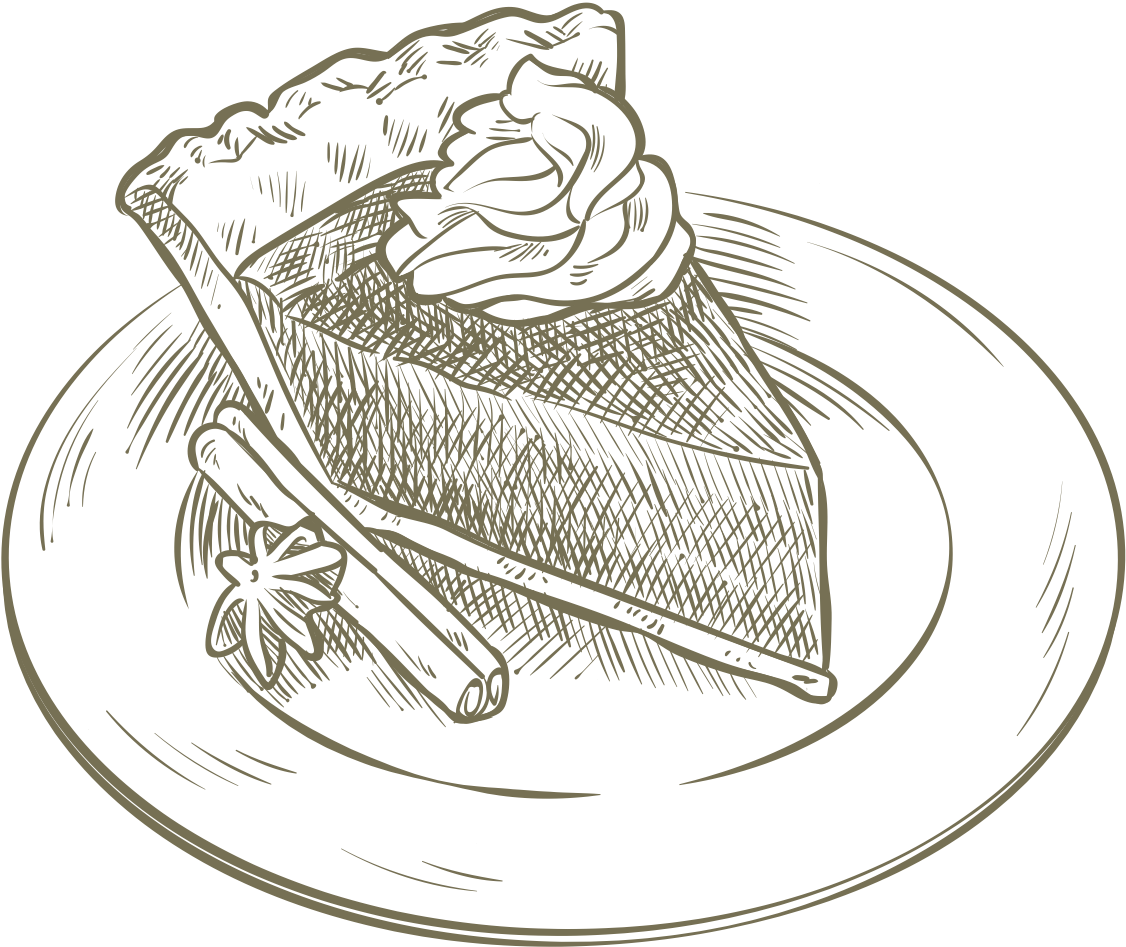 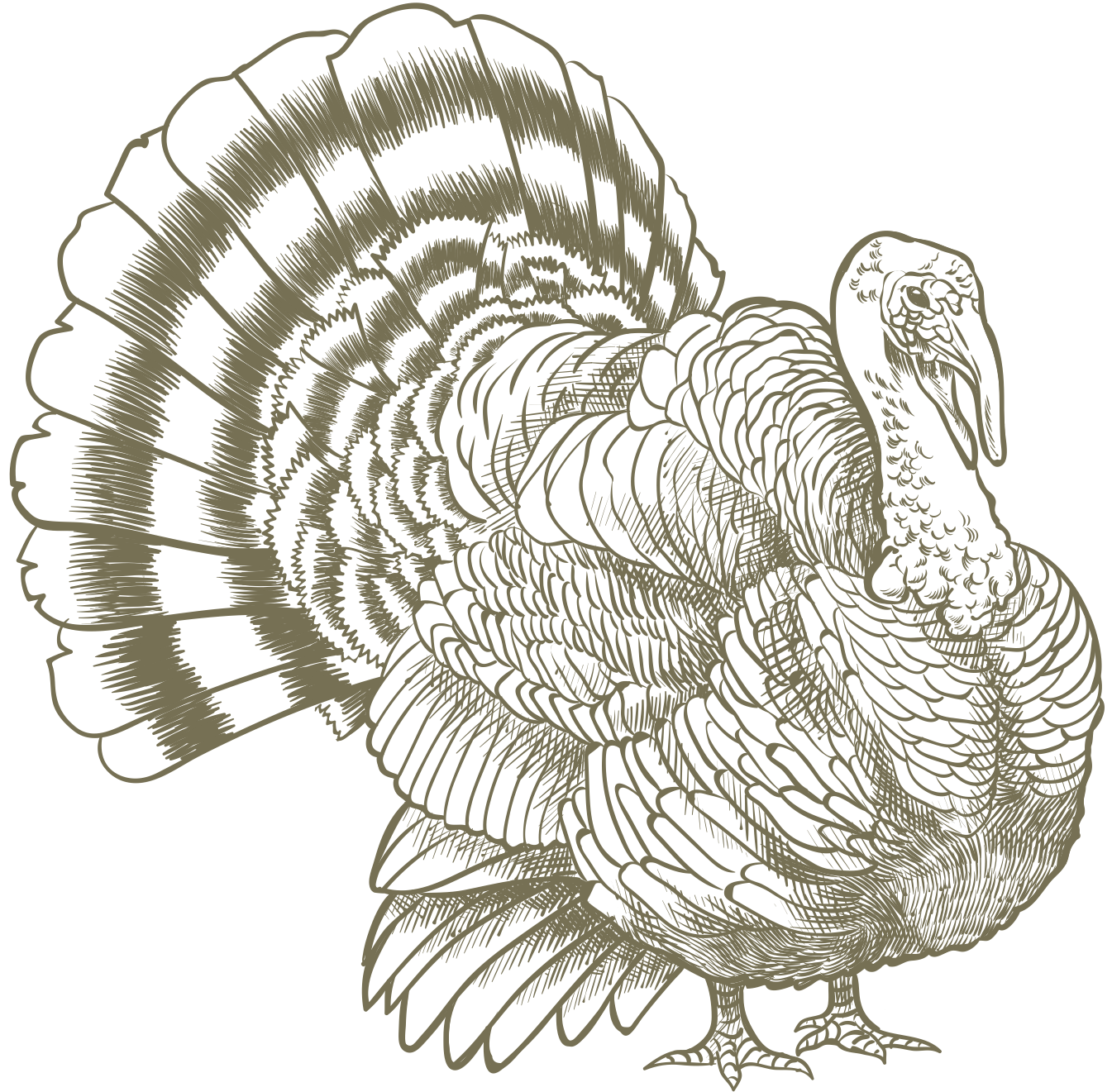 Desserts and Drinks
Appetizer
Others
Main Dishes
Thanksgiving Potluck
1
1
1
1
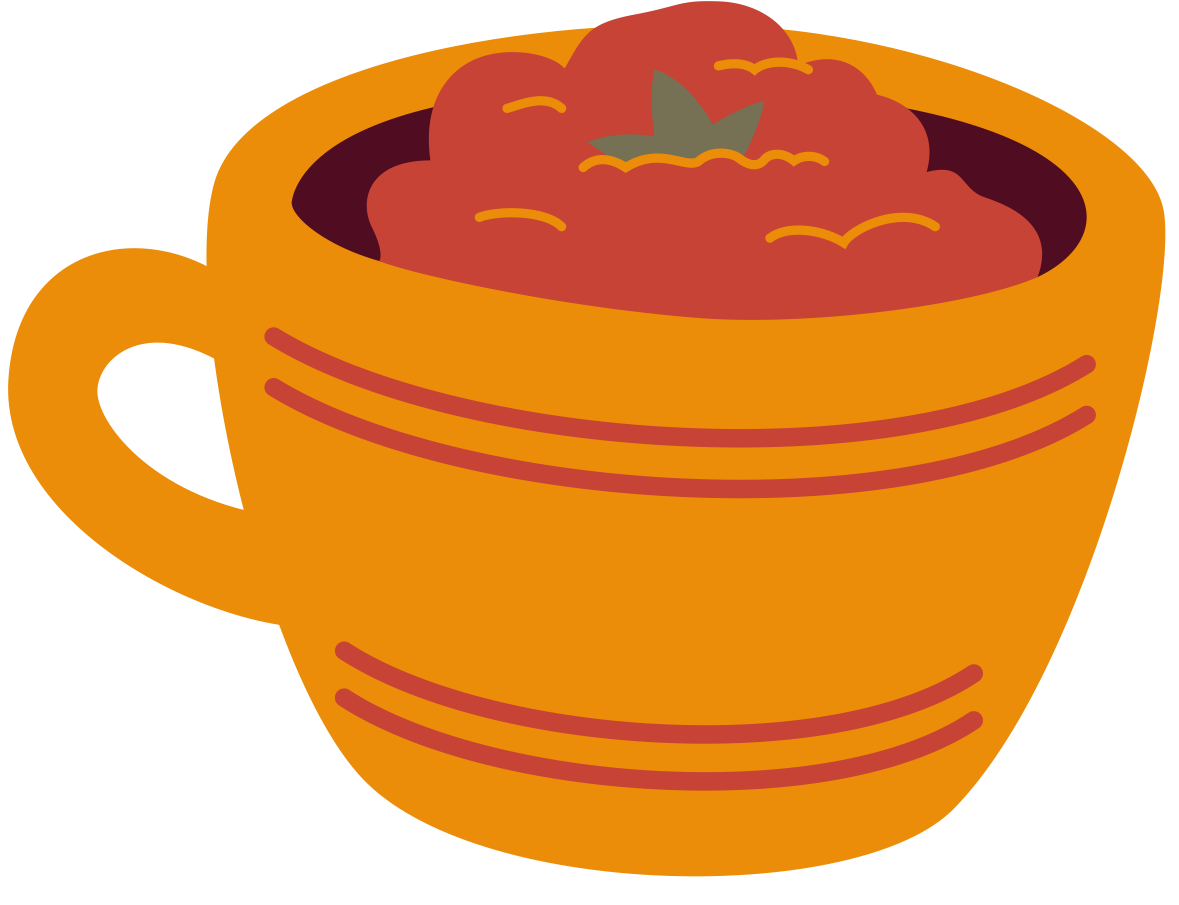 2
2
2
2
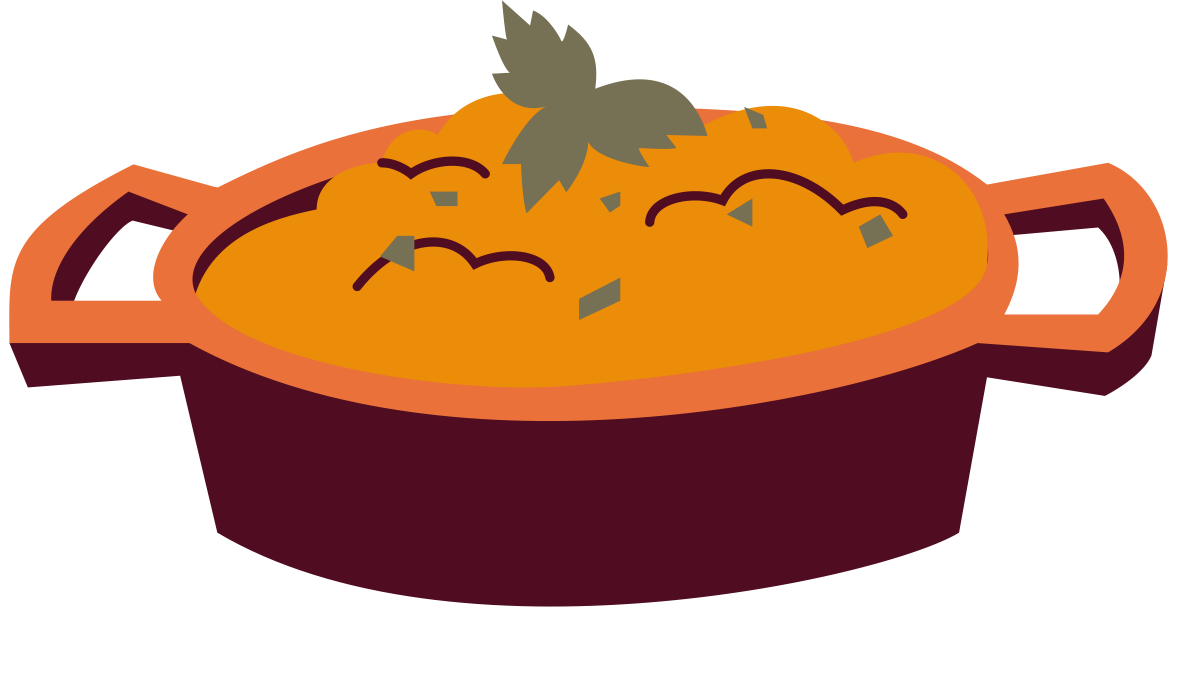 3
3
3
3
Sign-Up Sheet
4
4
4
4
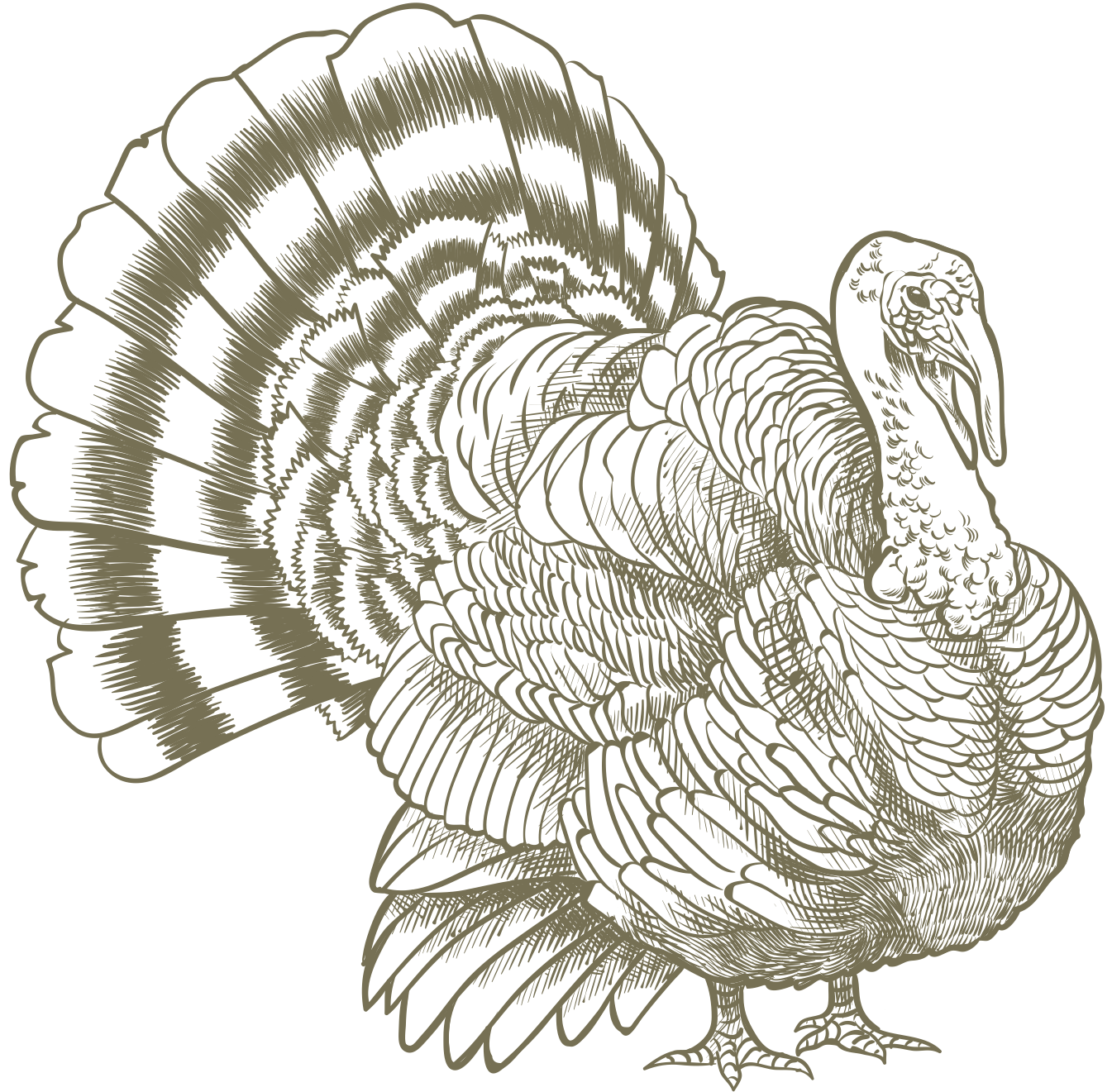 See you on November 29!
5
5
5
5
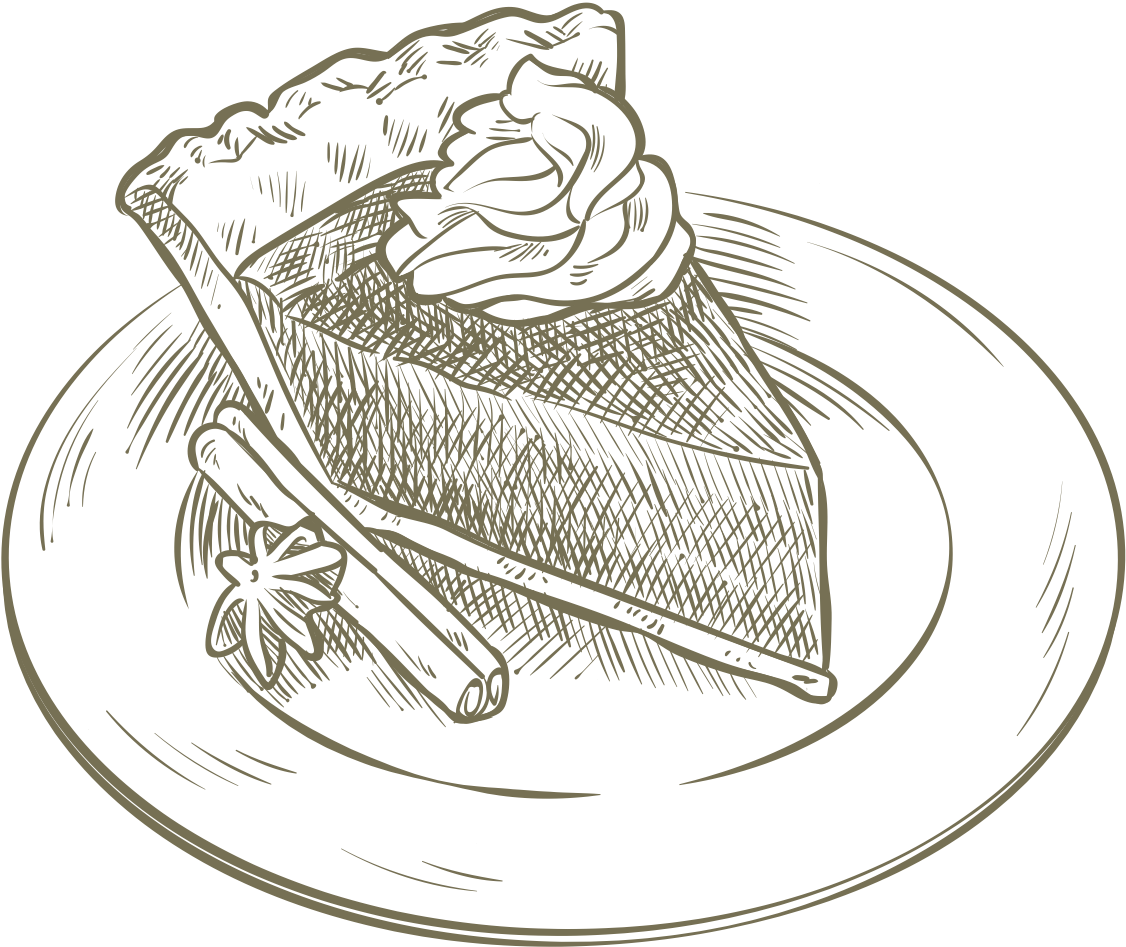 6
6
6
6
7
7
7
7
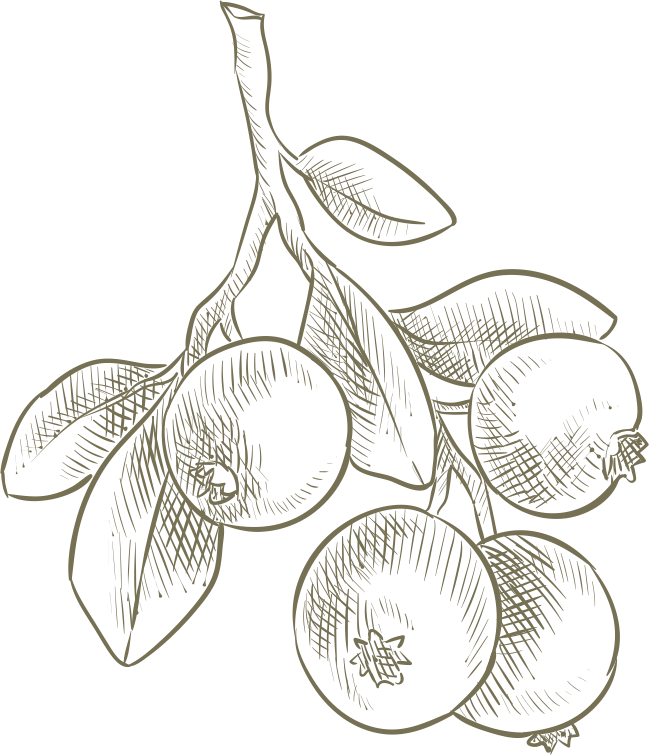 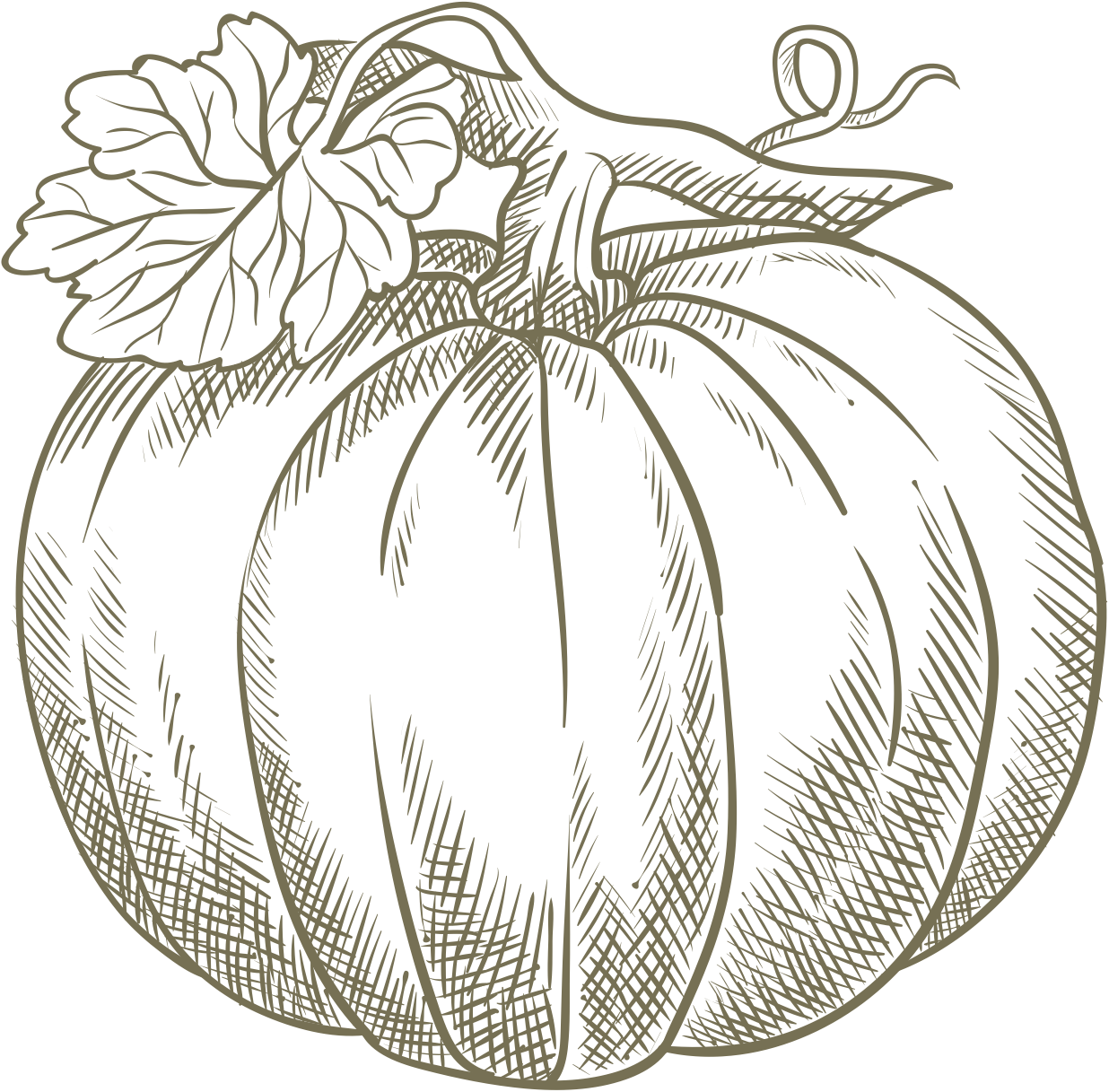 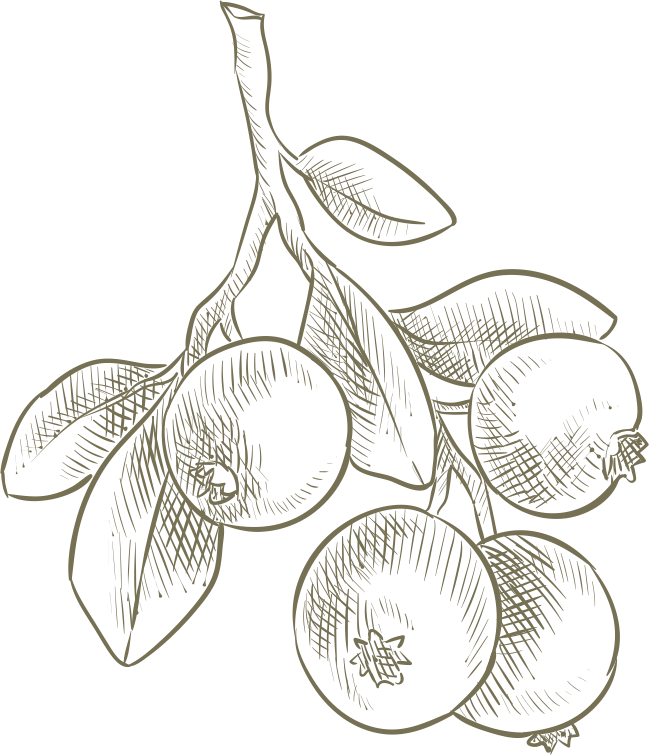 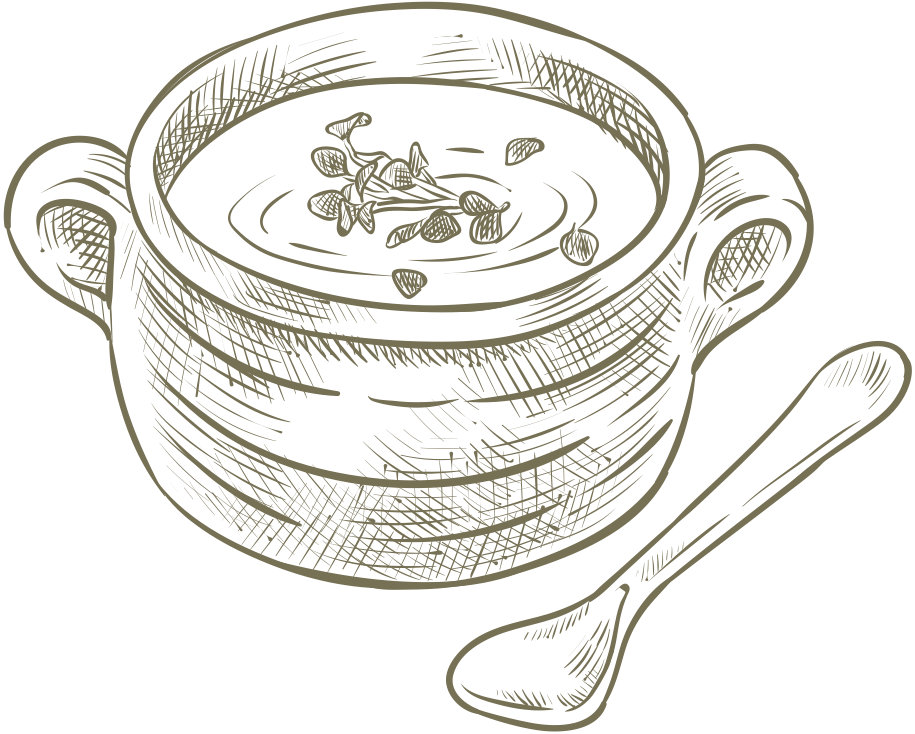 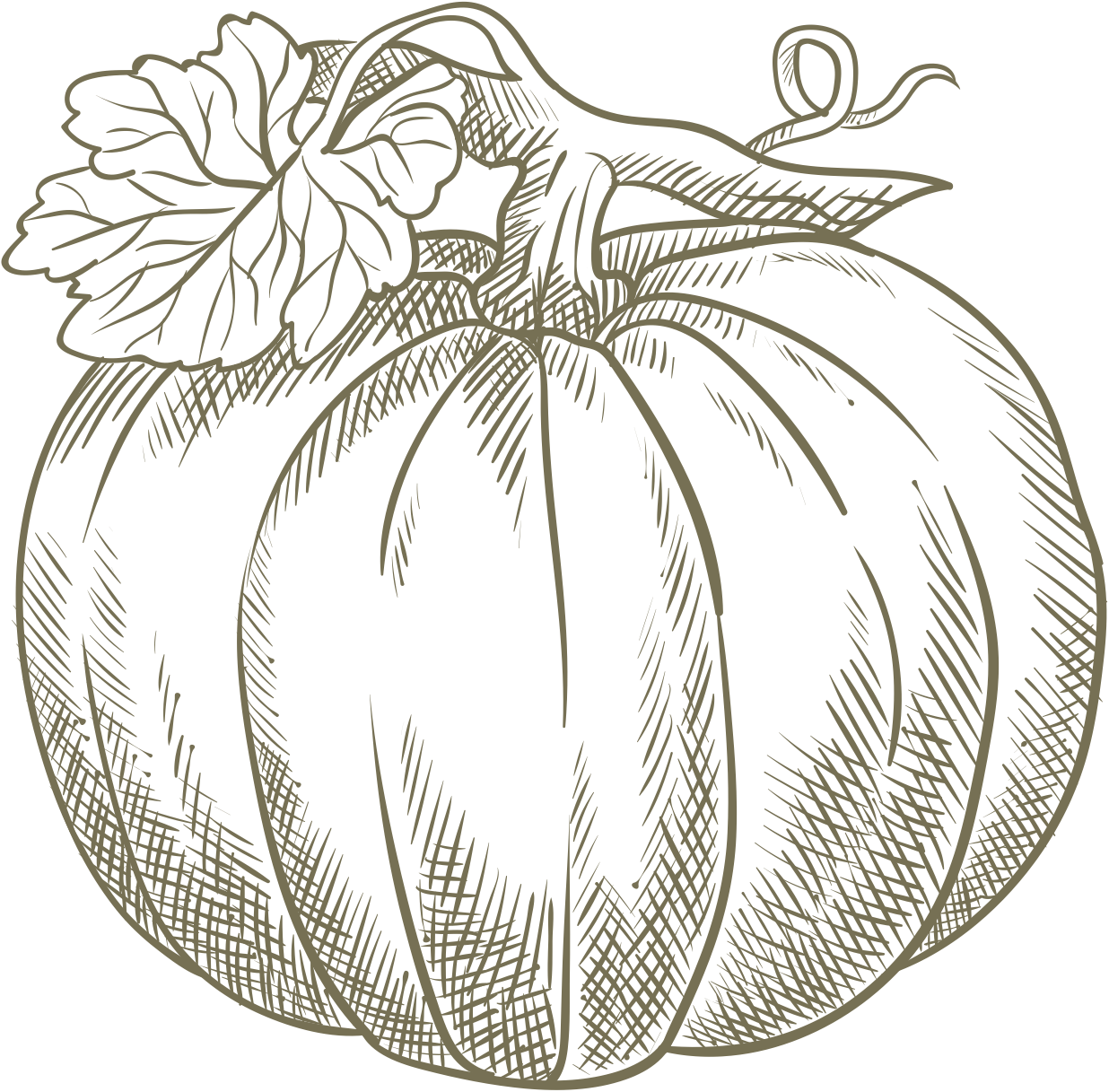 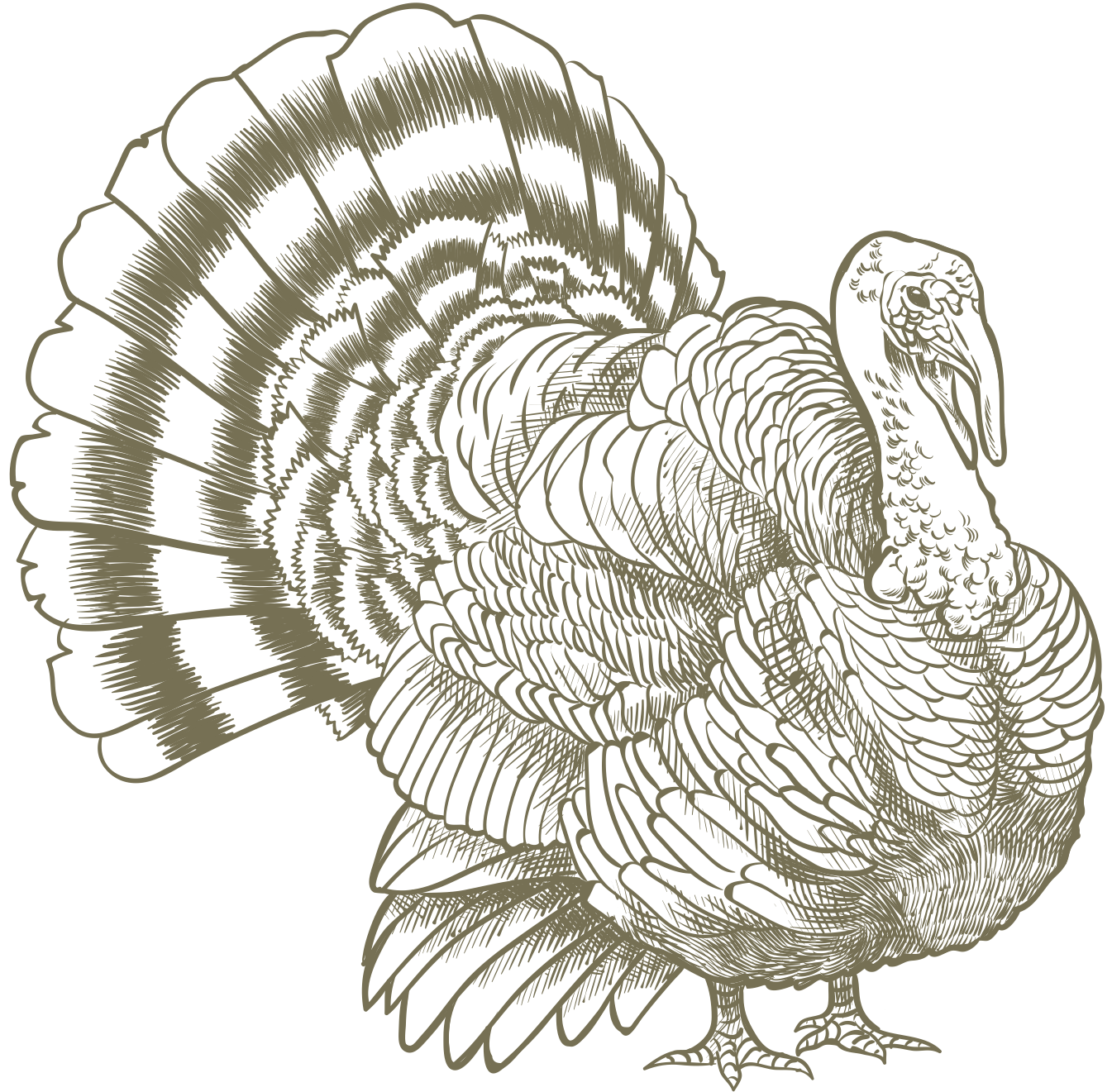 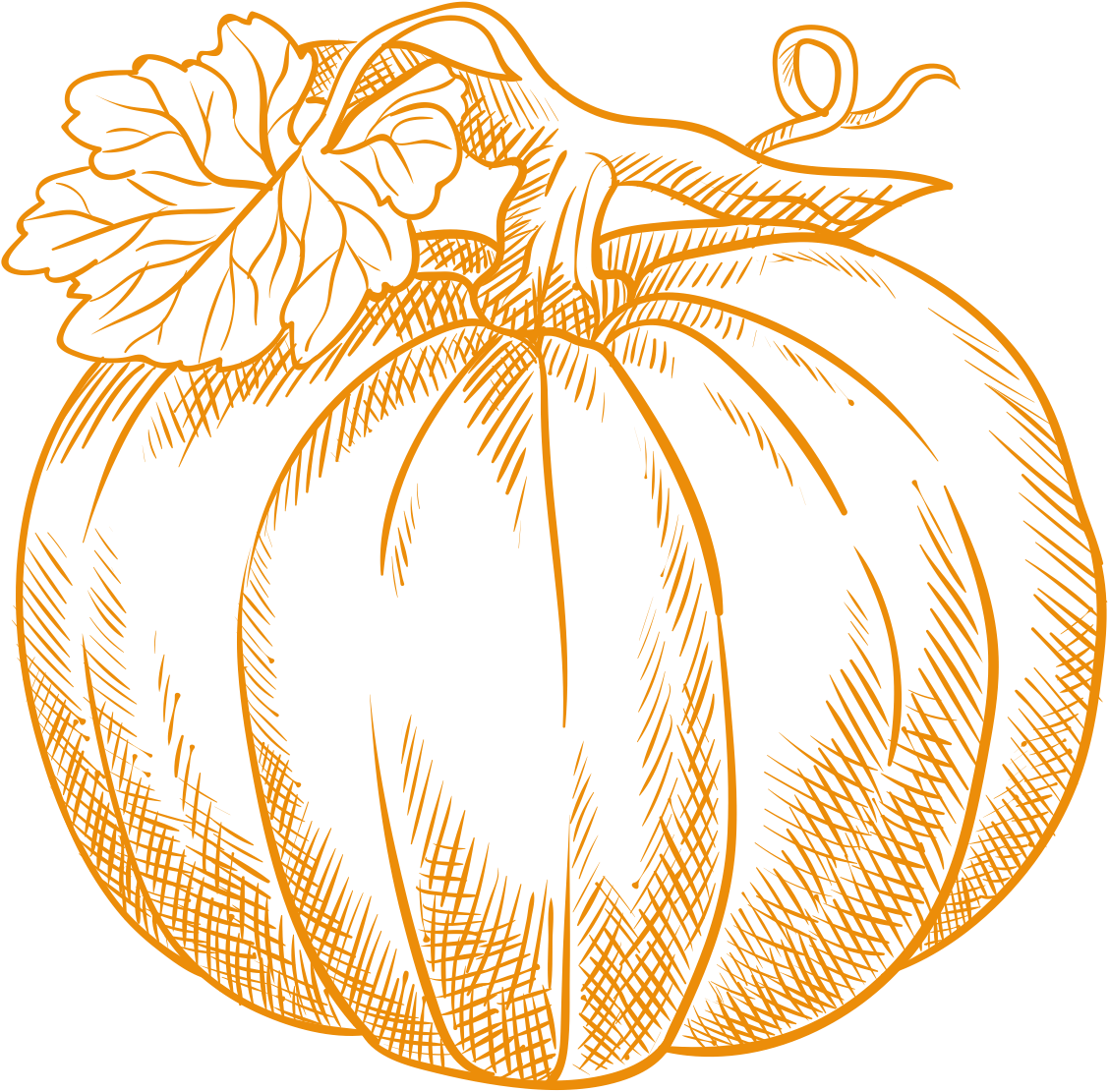 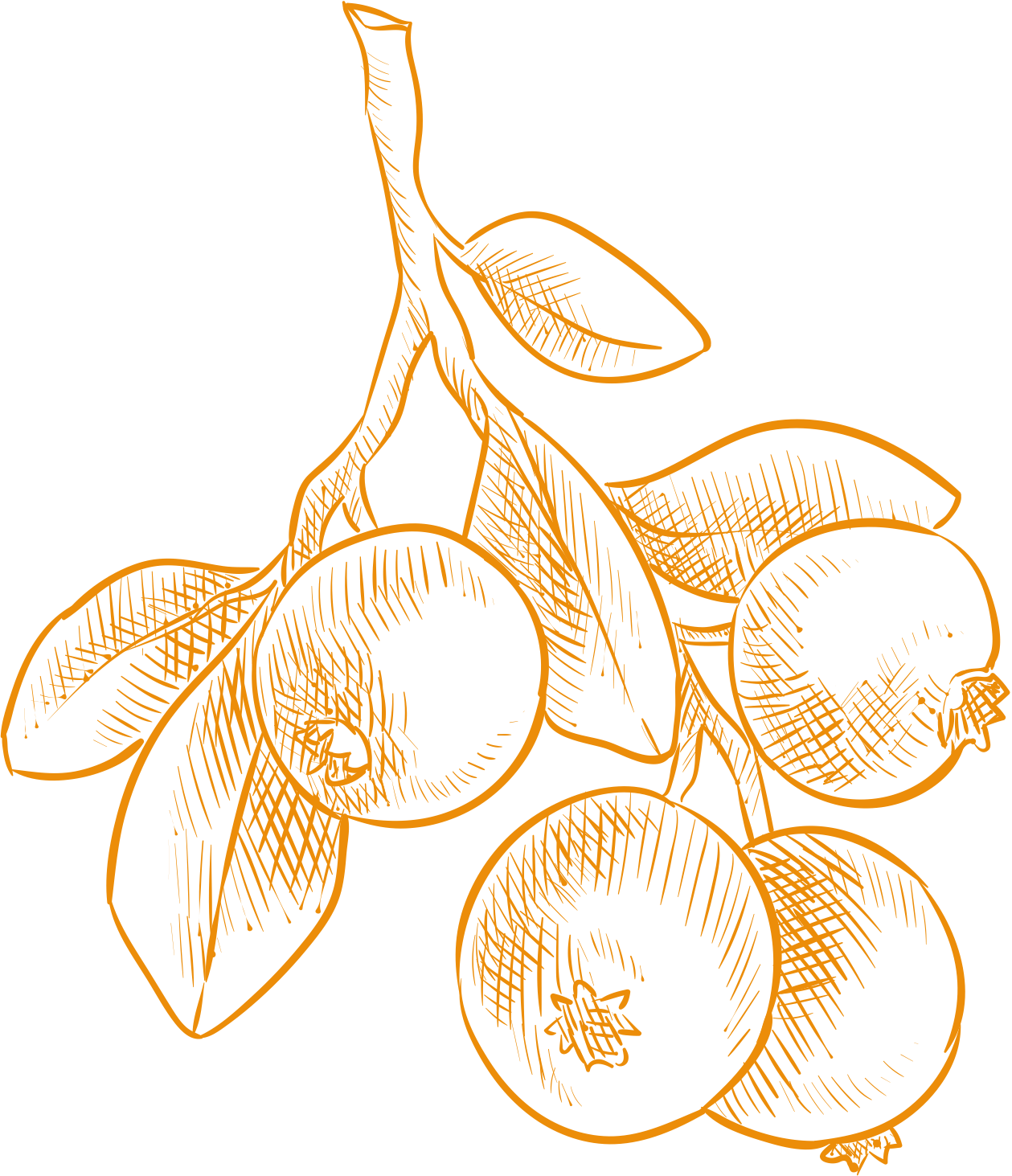 Thanksgiving Potluck
Alex’s Thanksgiving Party
Nov 28
Sign-Up Sheet
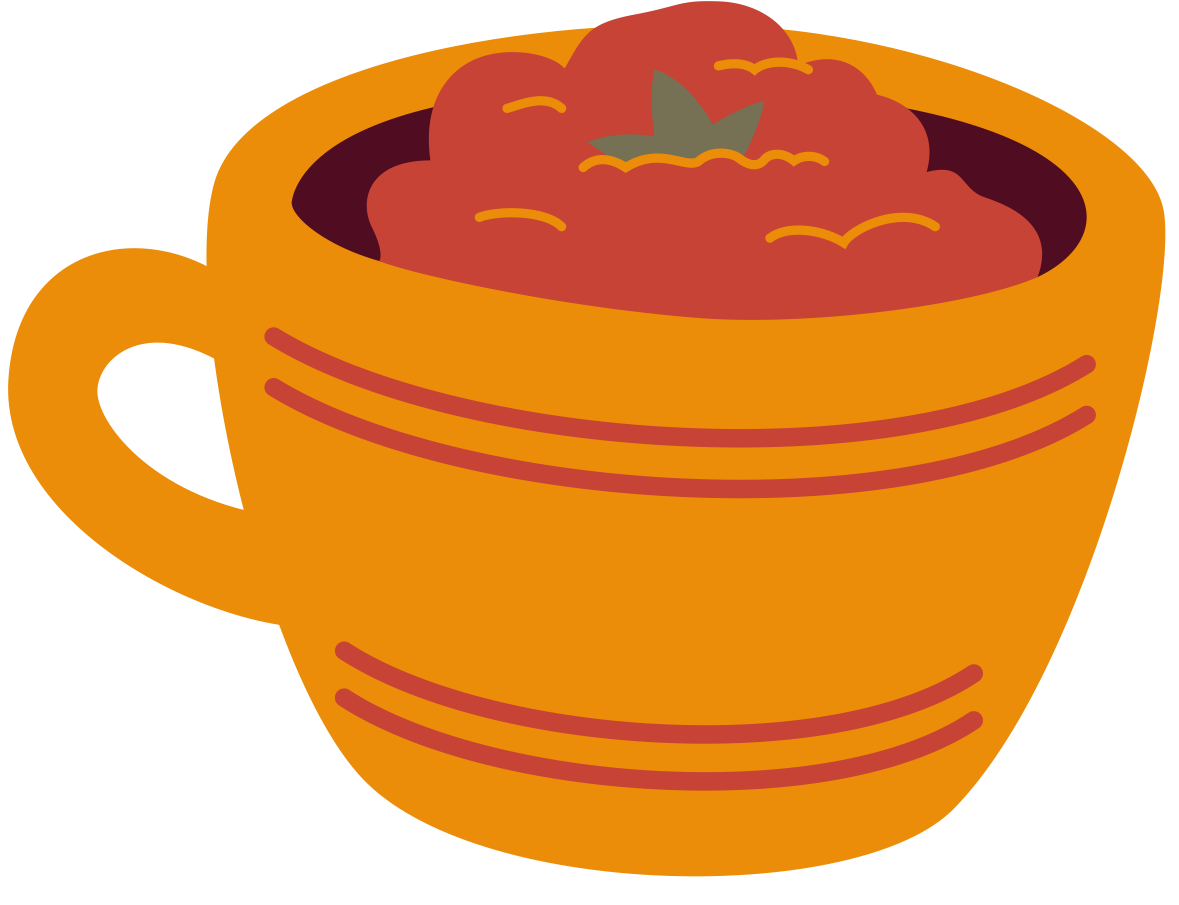 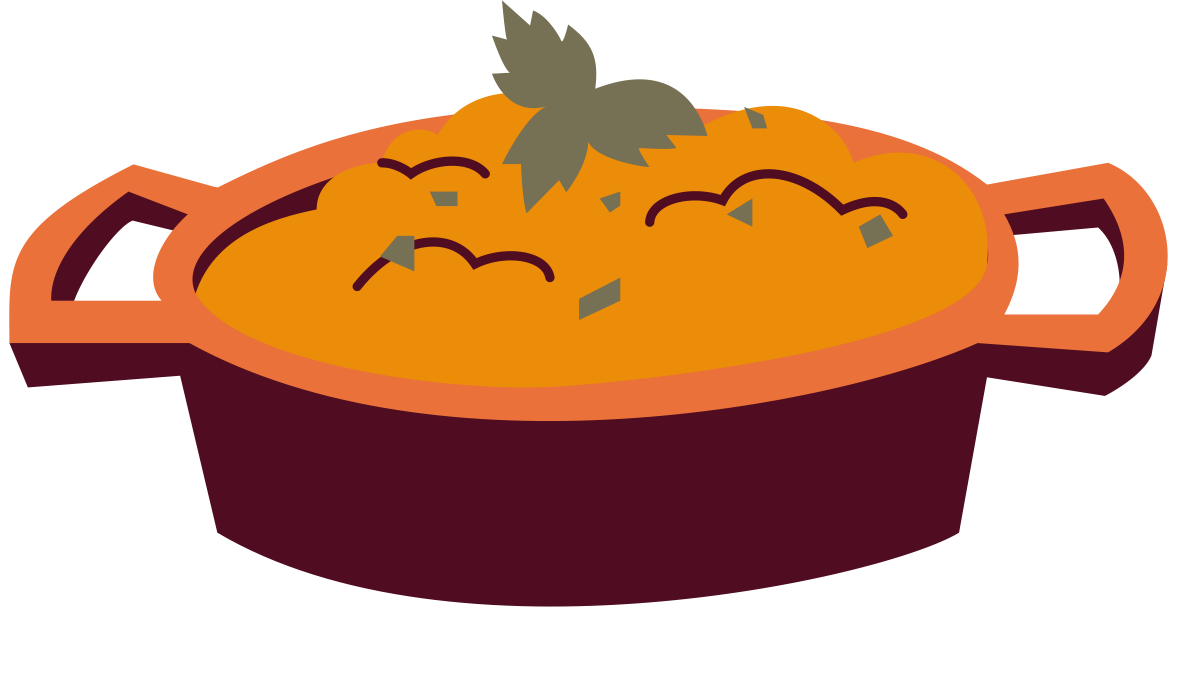 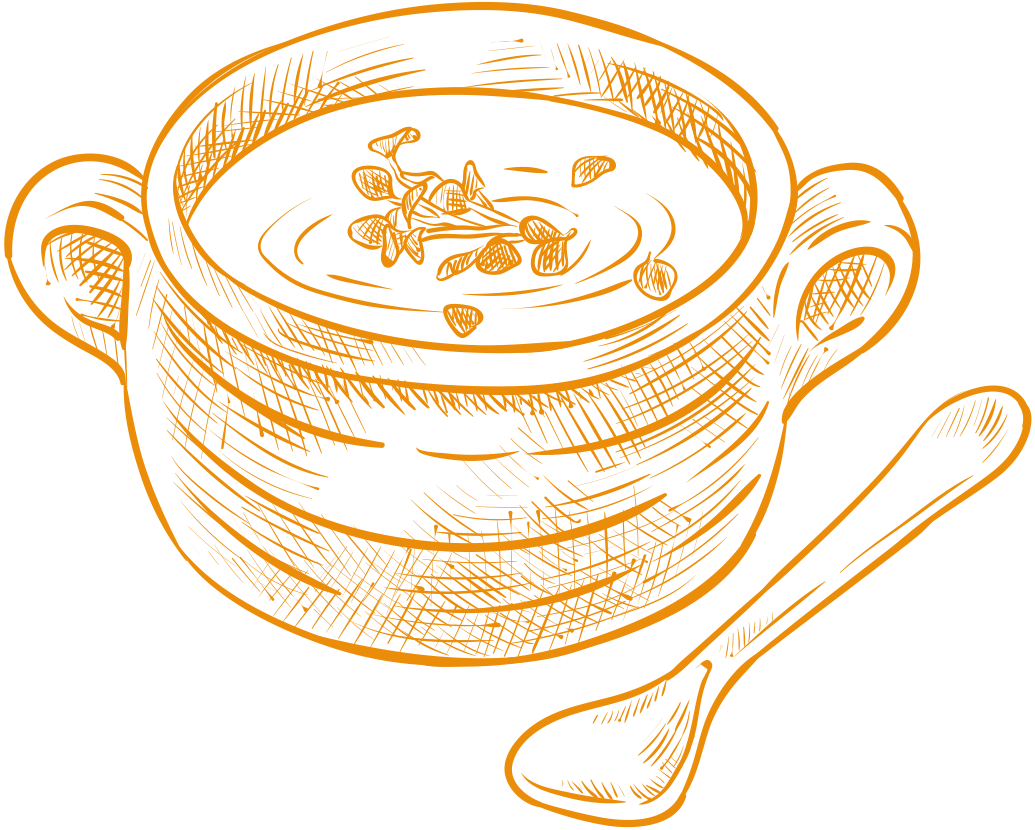 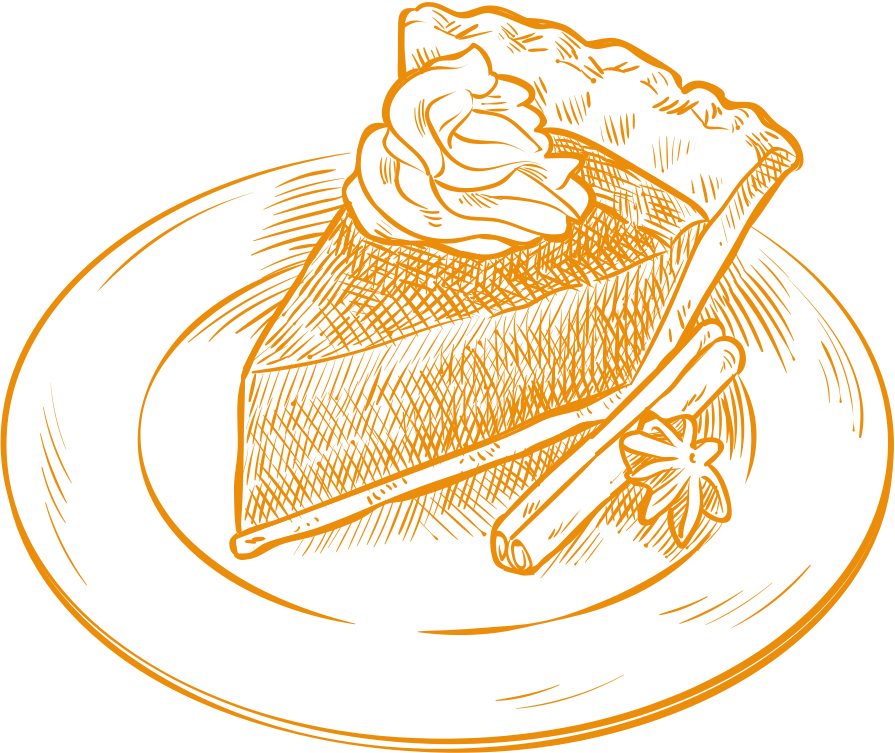 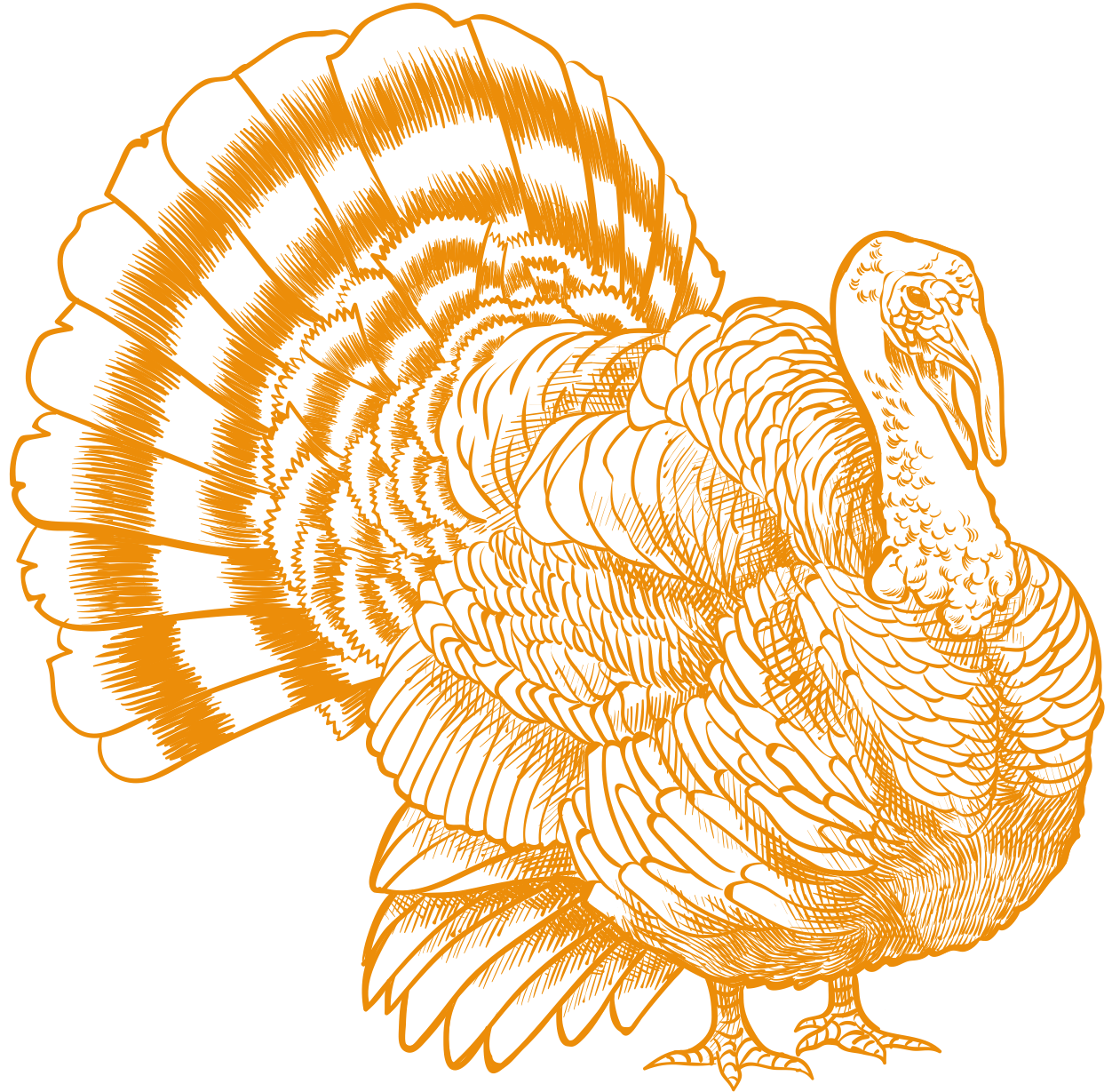 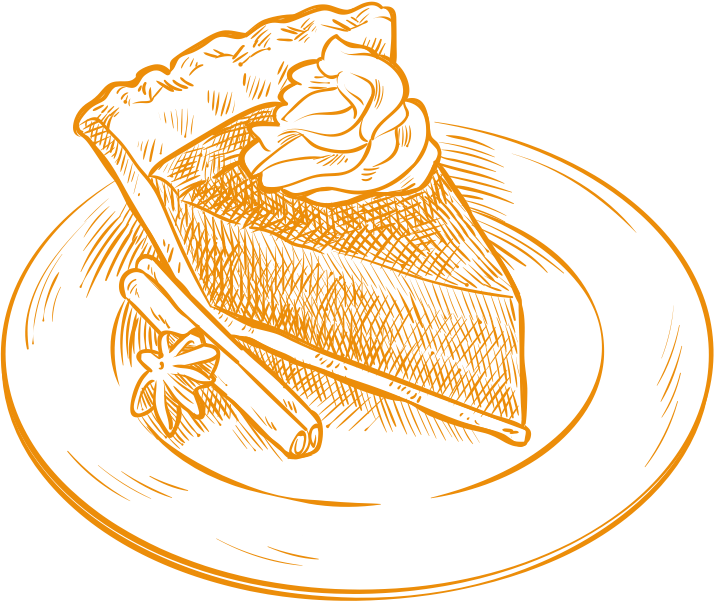 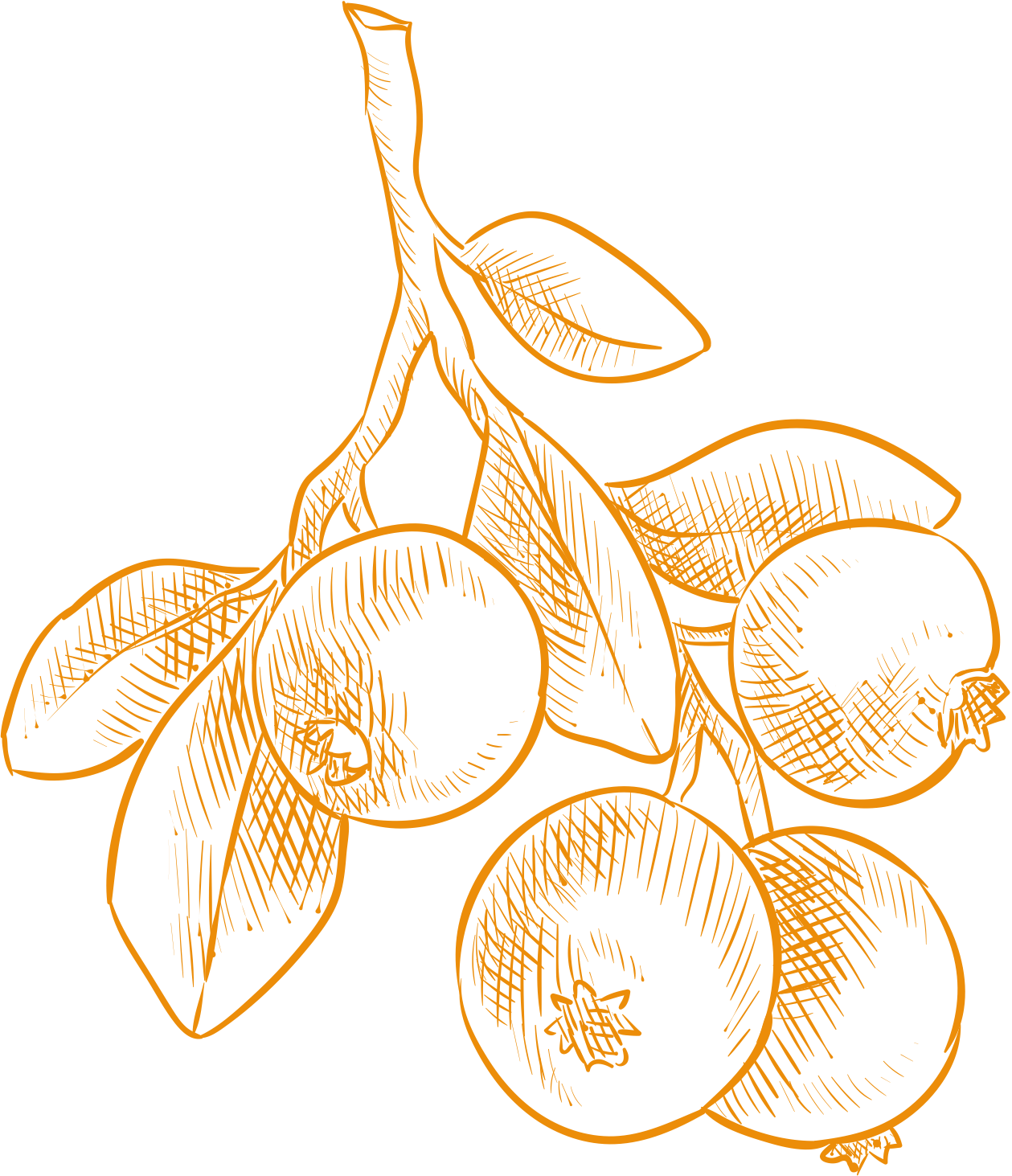 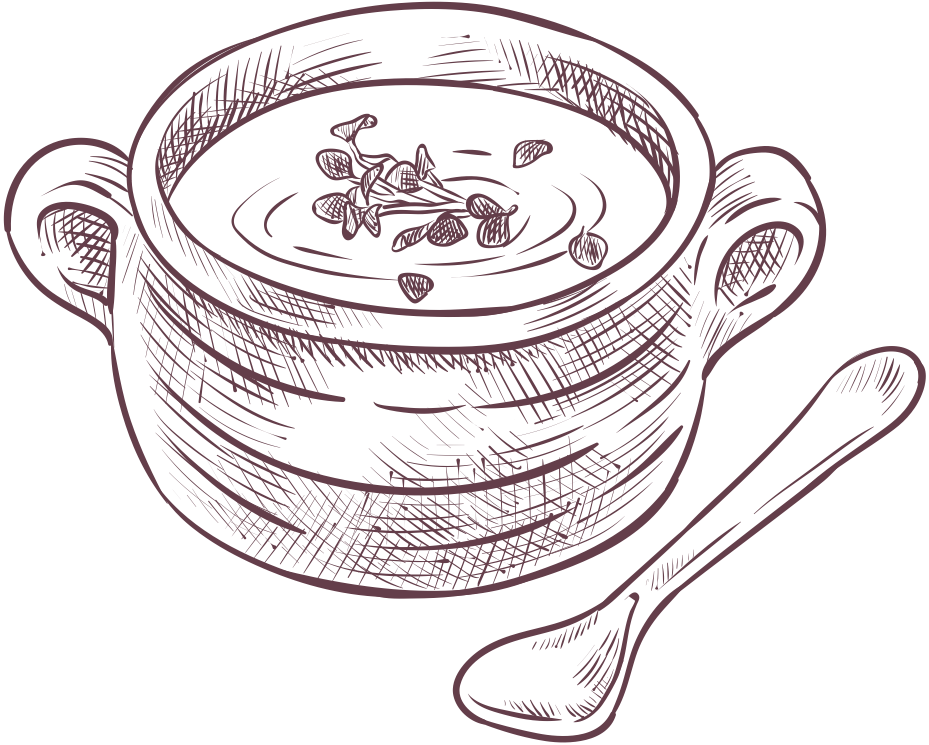 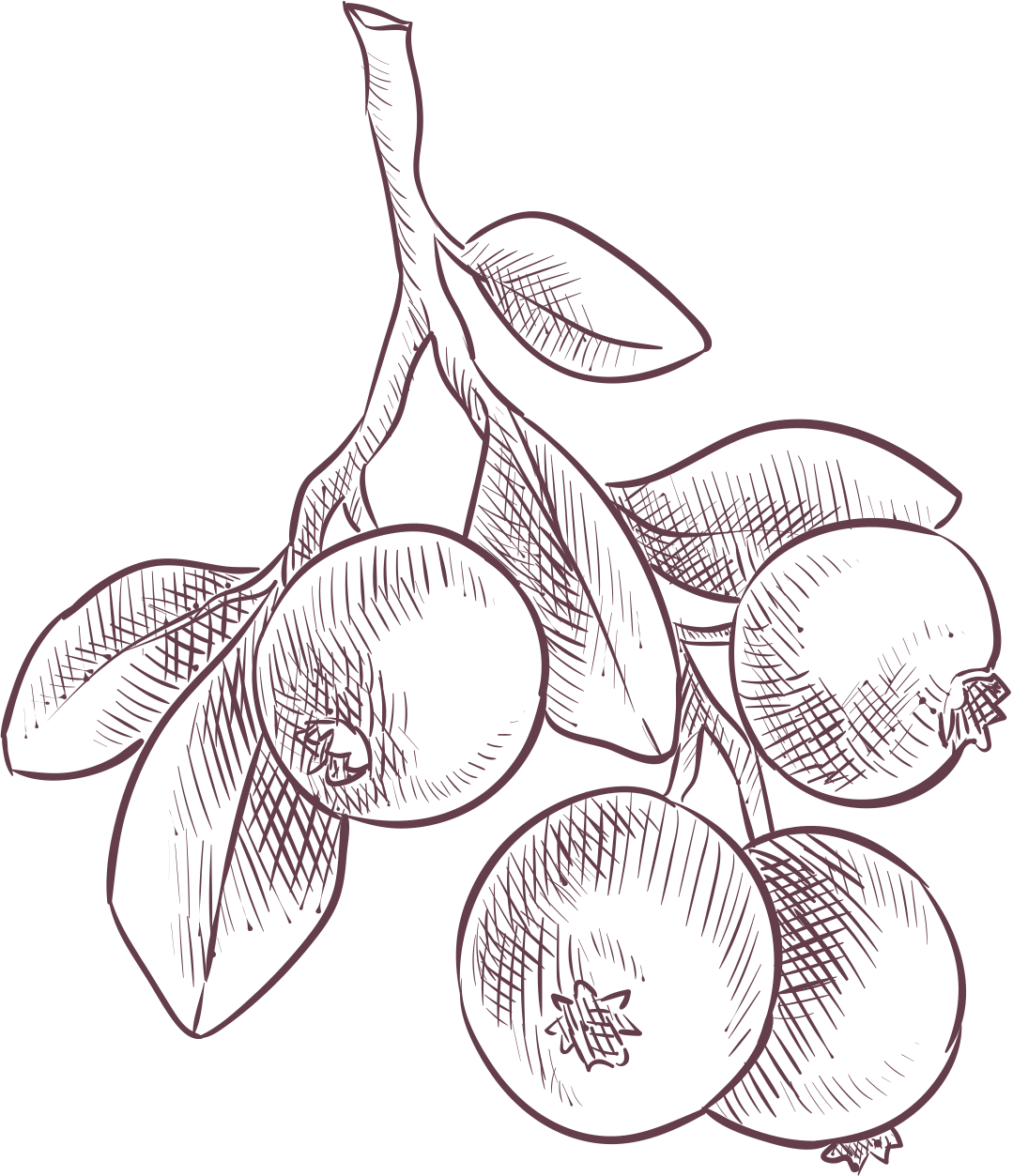 Thanksgiving Potluck
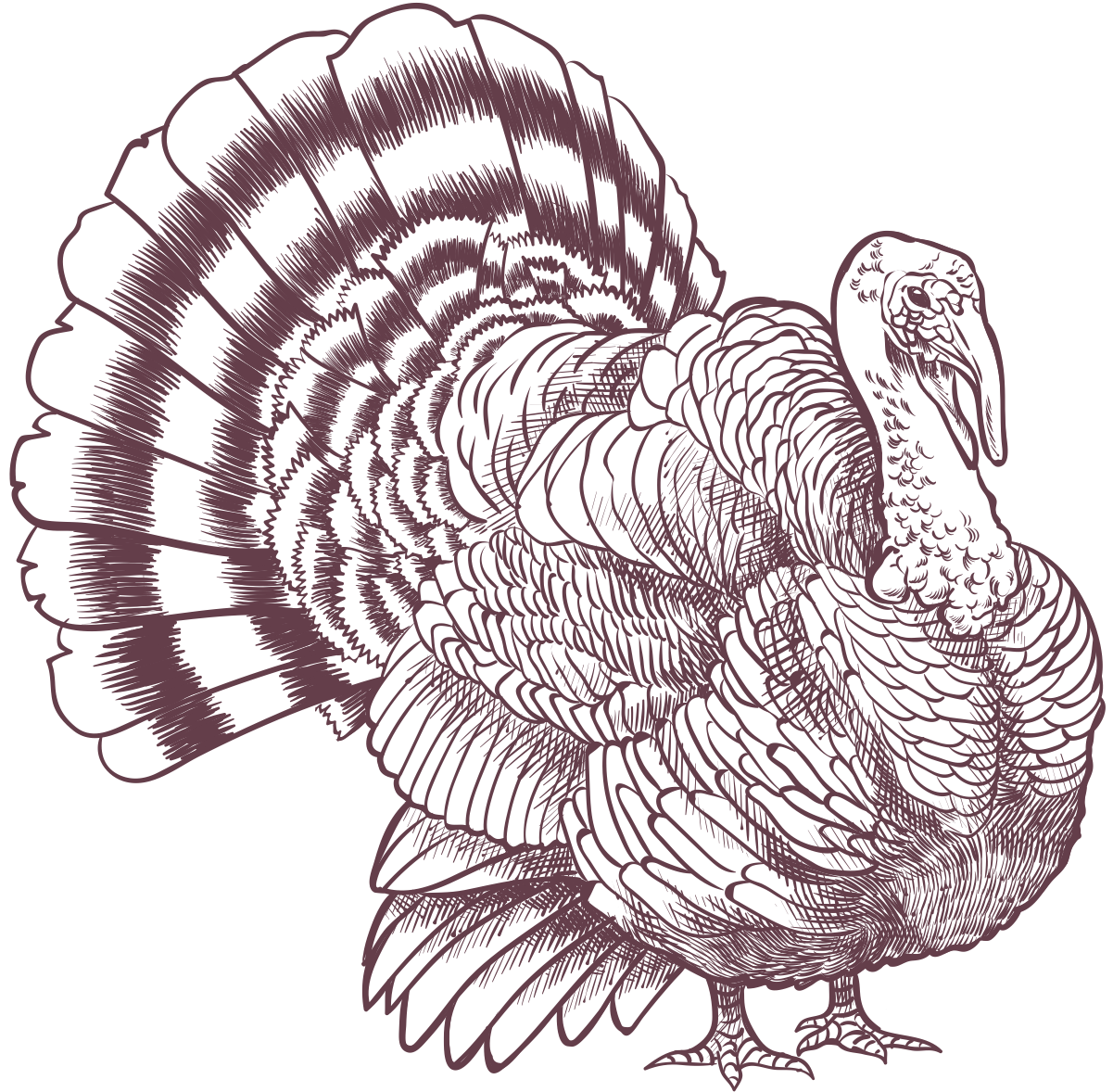 Sign-Up Sheet
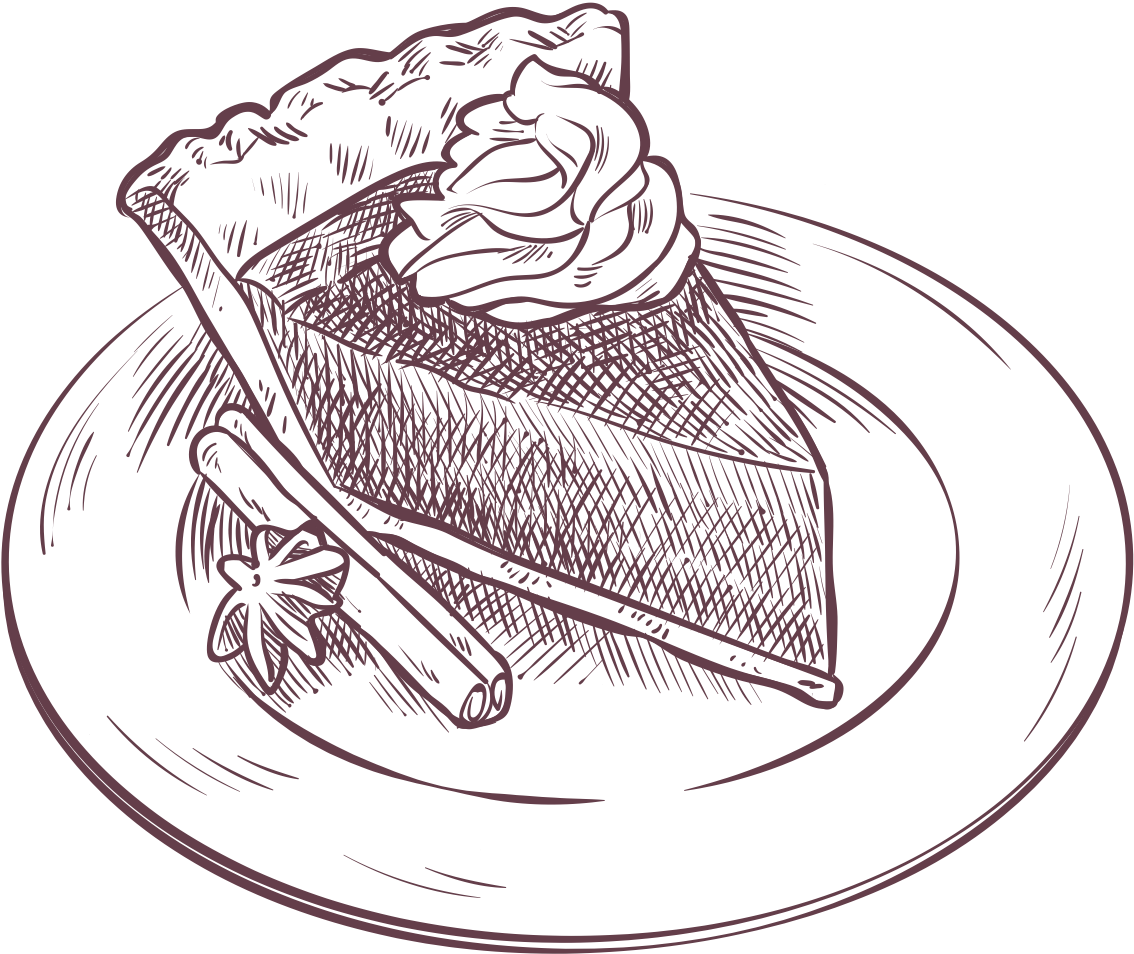 See you on November 28!
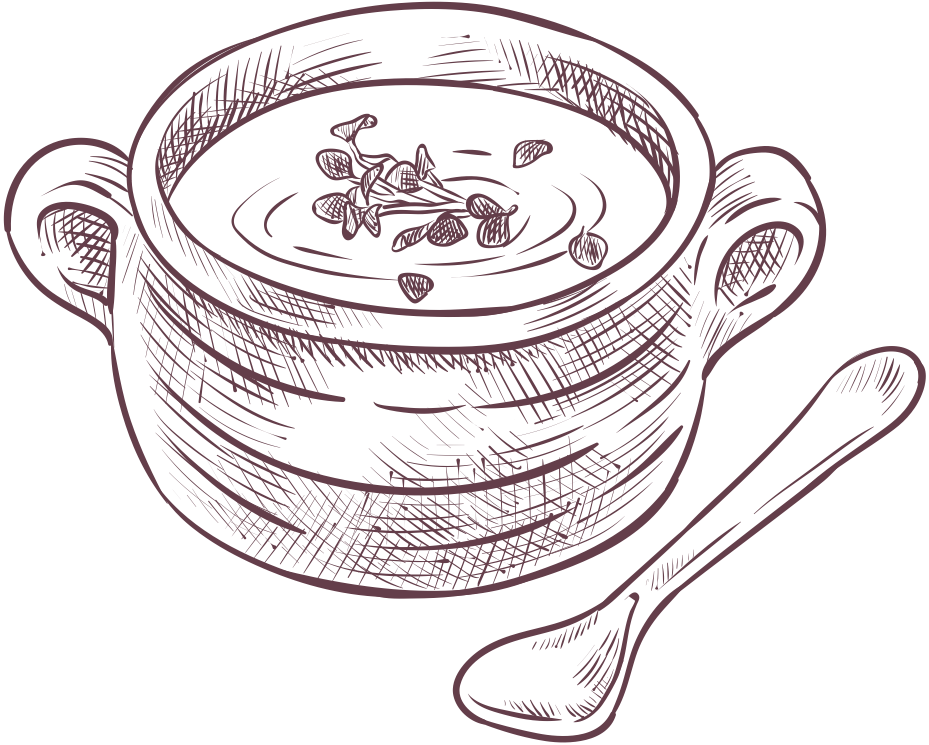 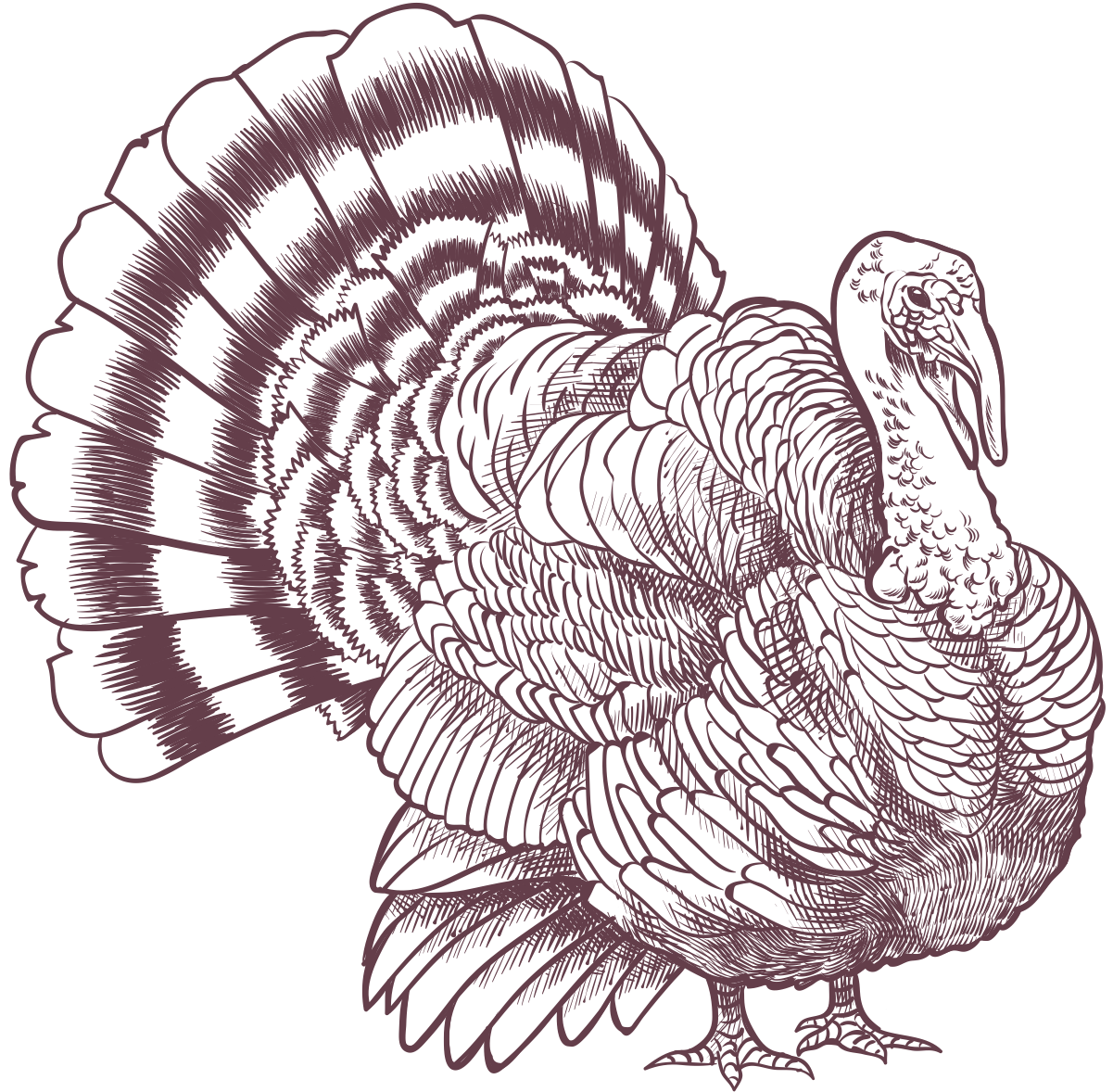 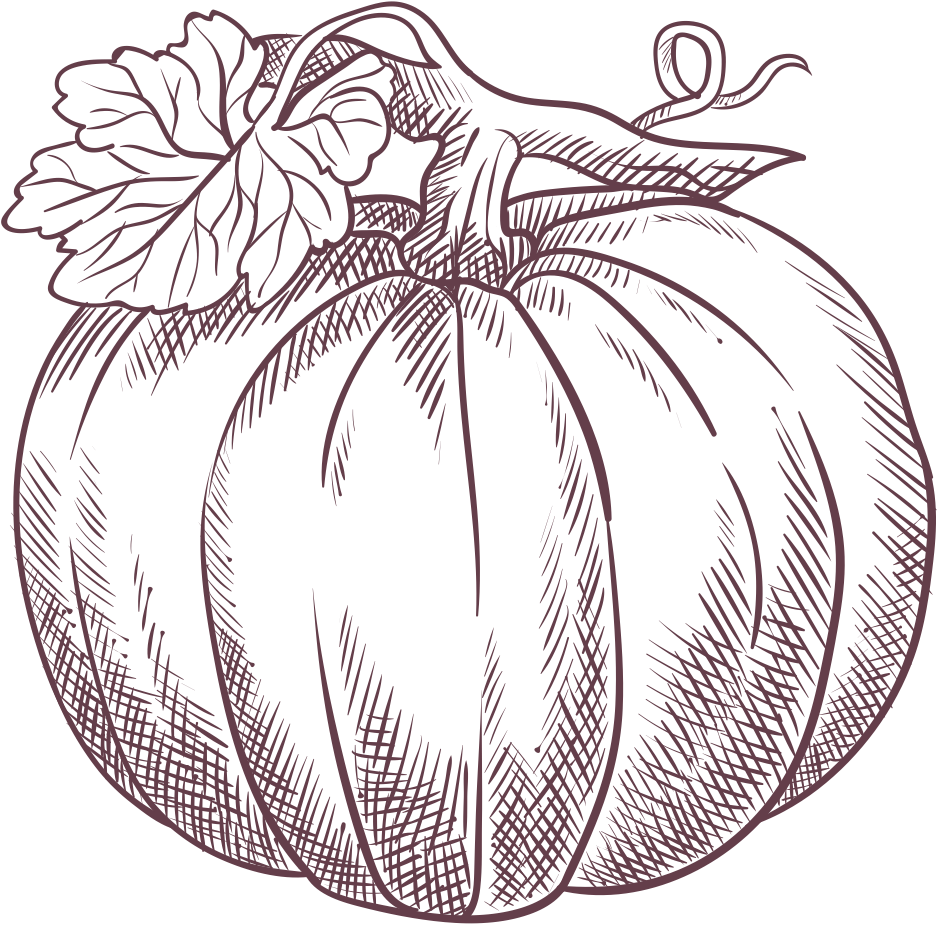 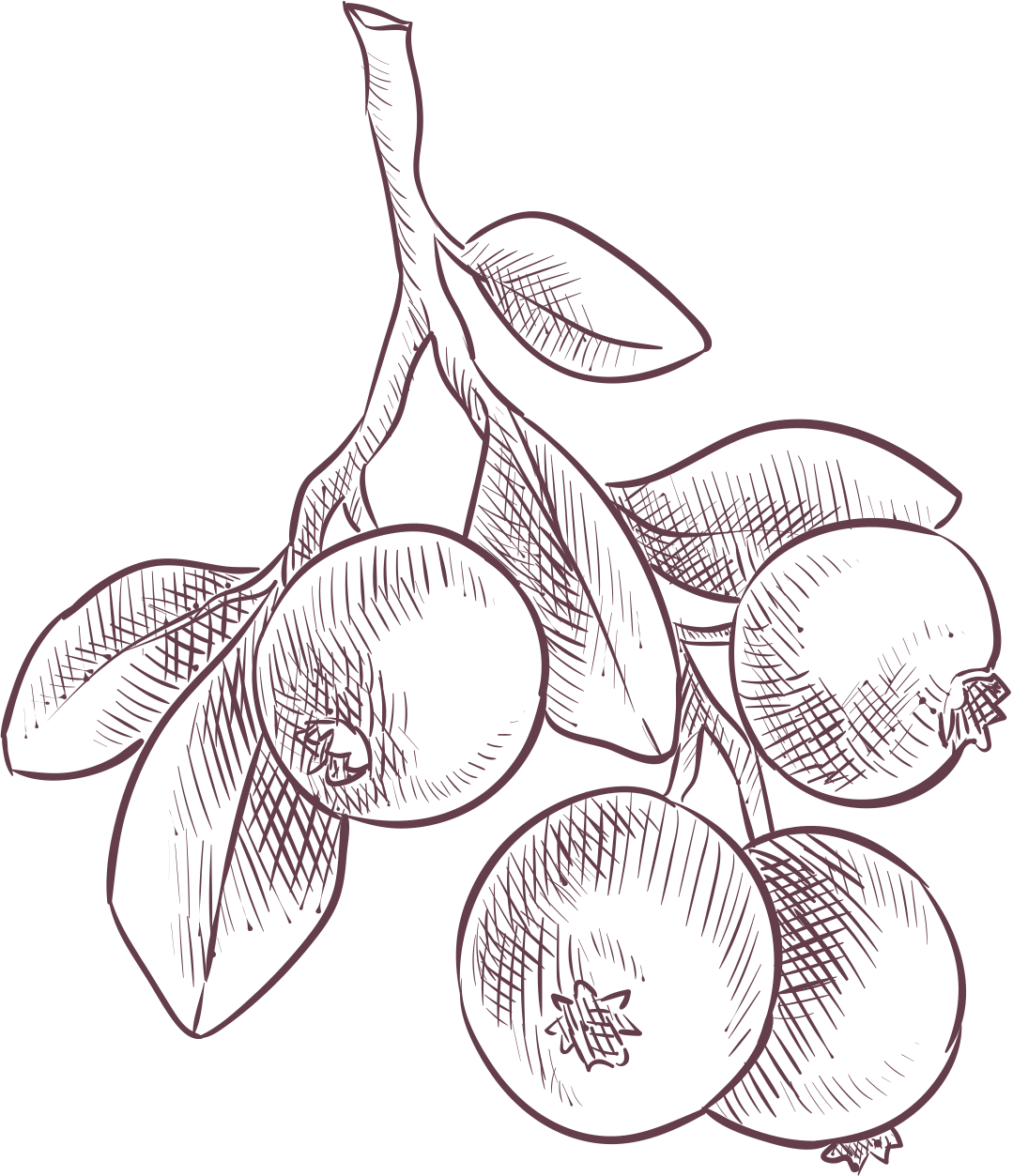 Resource Page
Use these design resources in your Canva Presentation.
Fonts
Colors
This presentation template
uses the following free fonts:
TITLES AND HEADER:
Kirang Haerang
#EC8D09
#500C21
#F1EDDC
BODY COPY:
Aleo
#CFB868
#C74335
#643E4A
You can find these fonts online too.
Design Elements
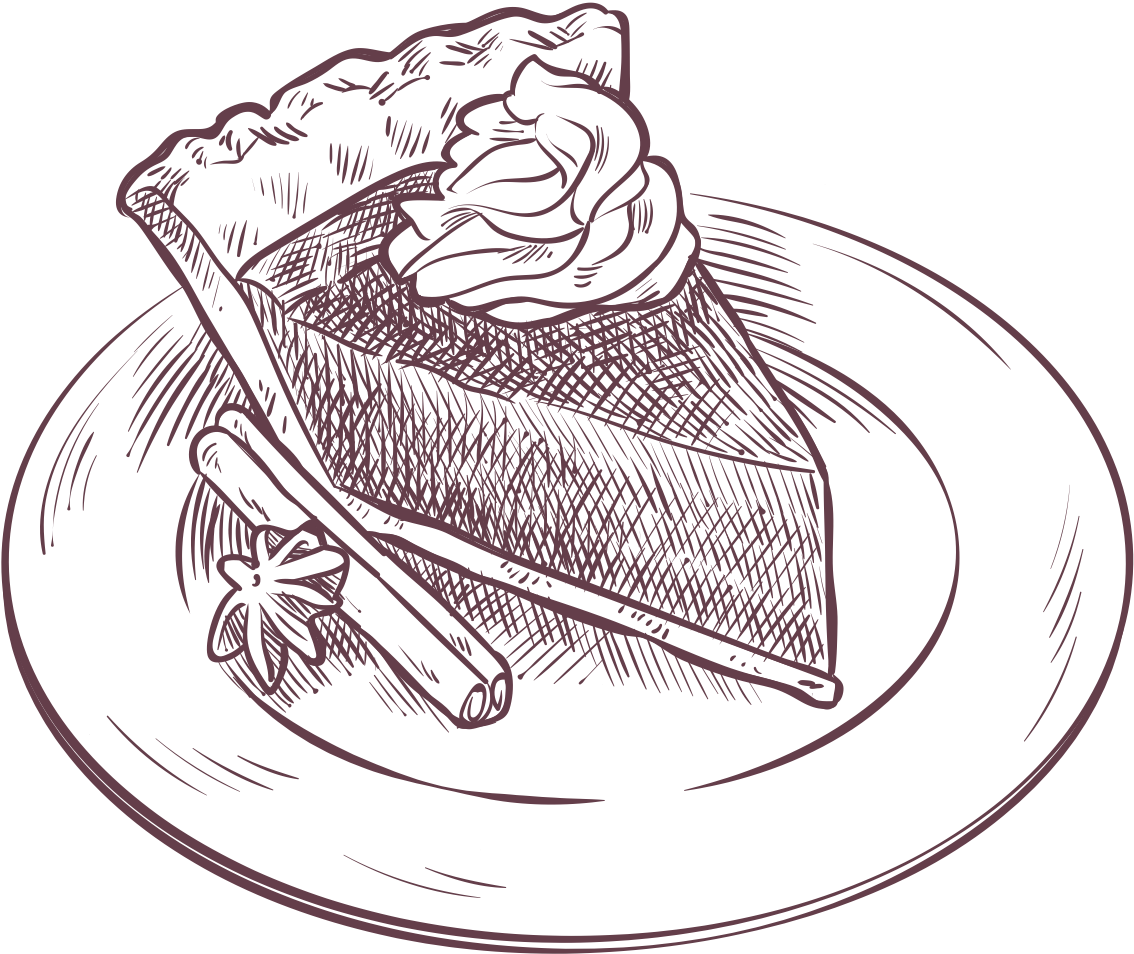 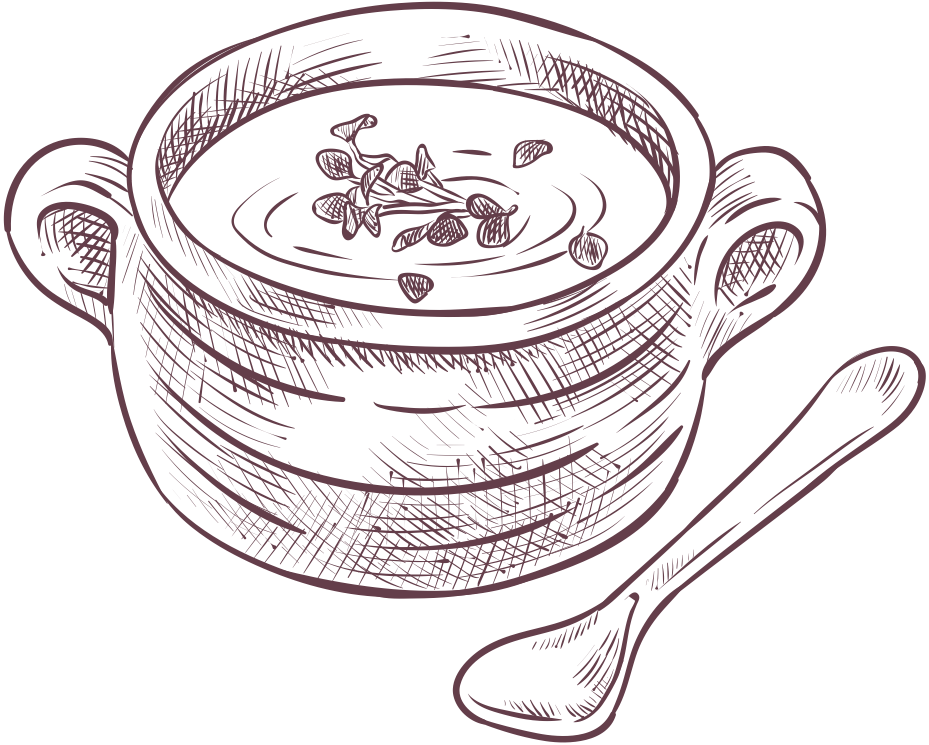 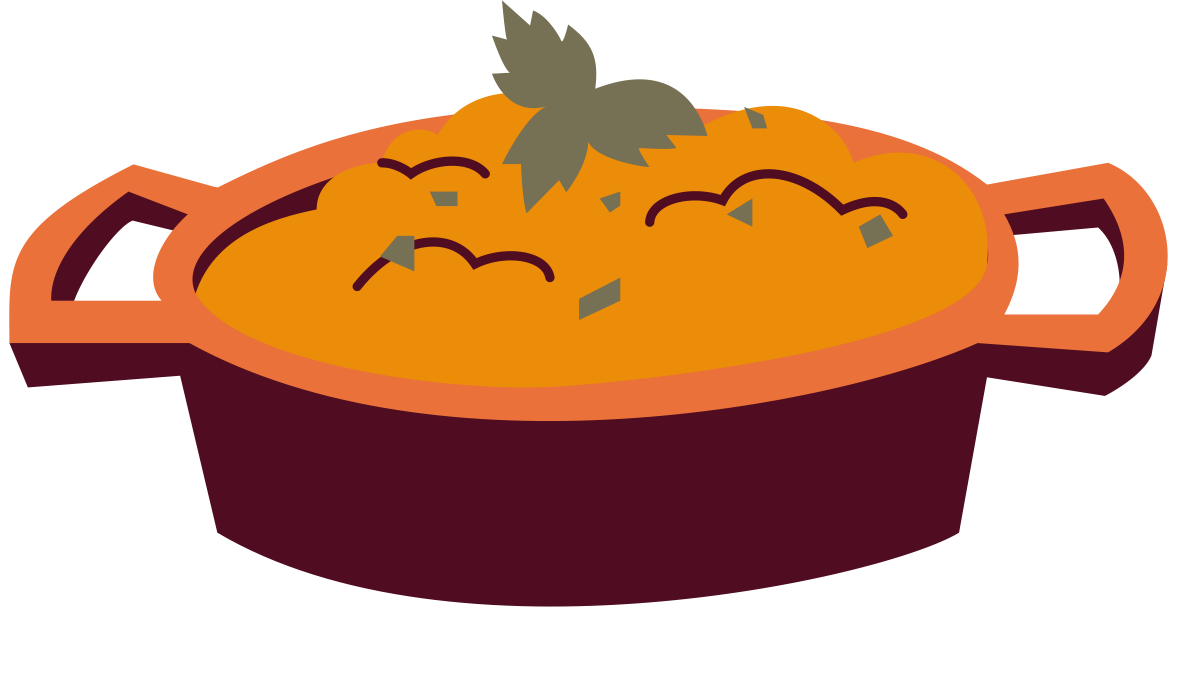 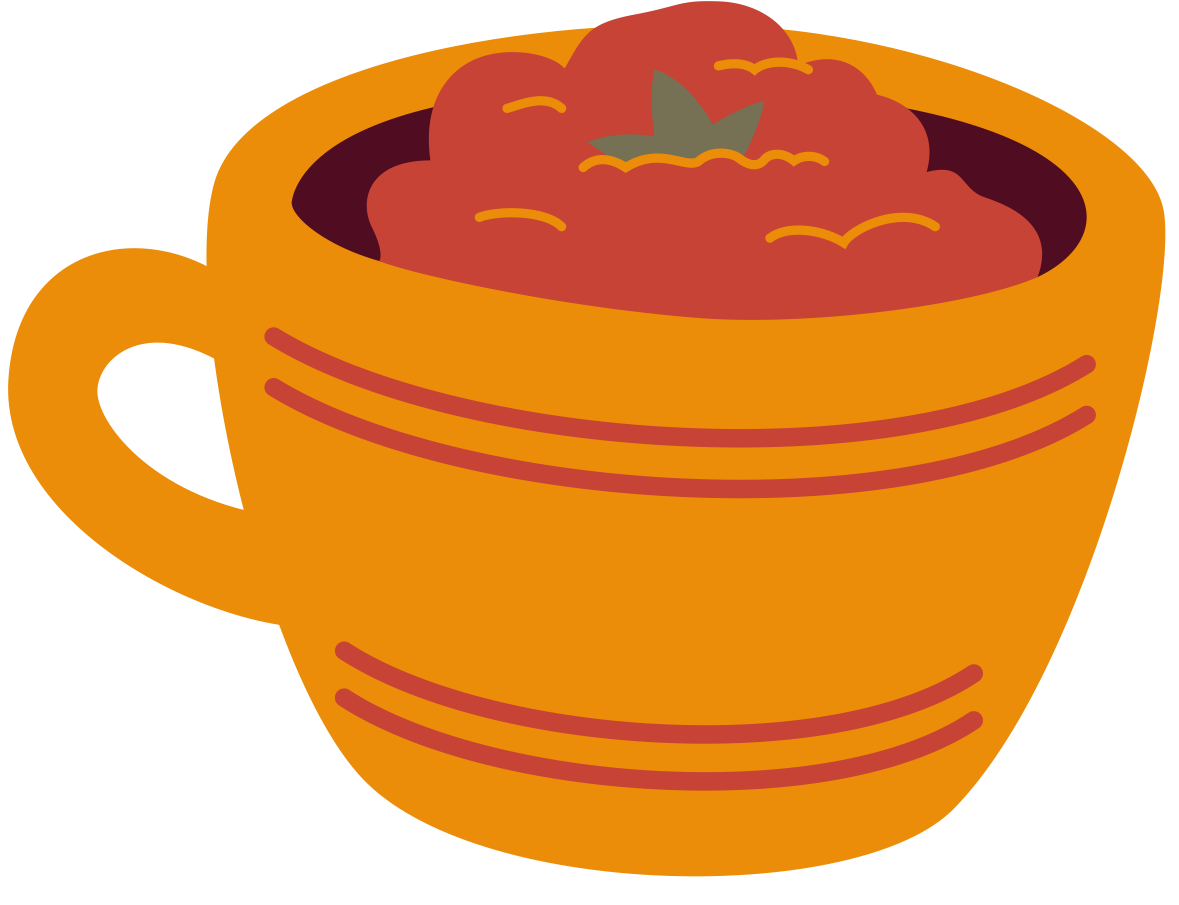 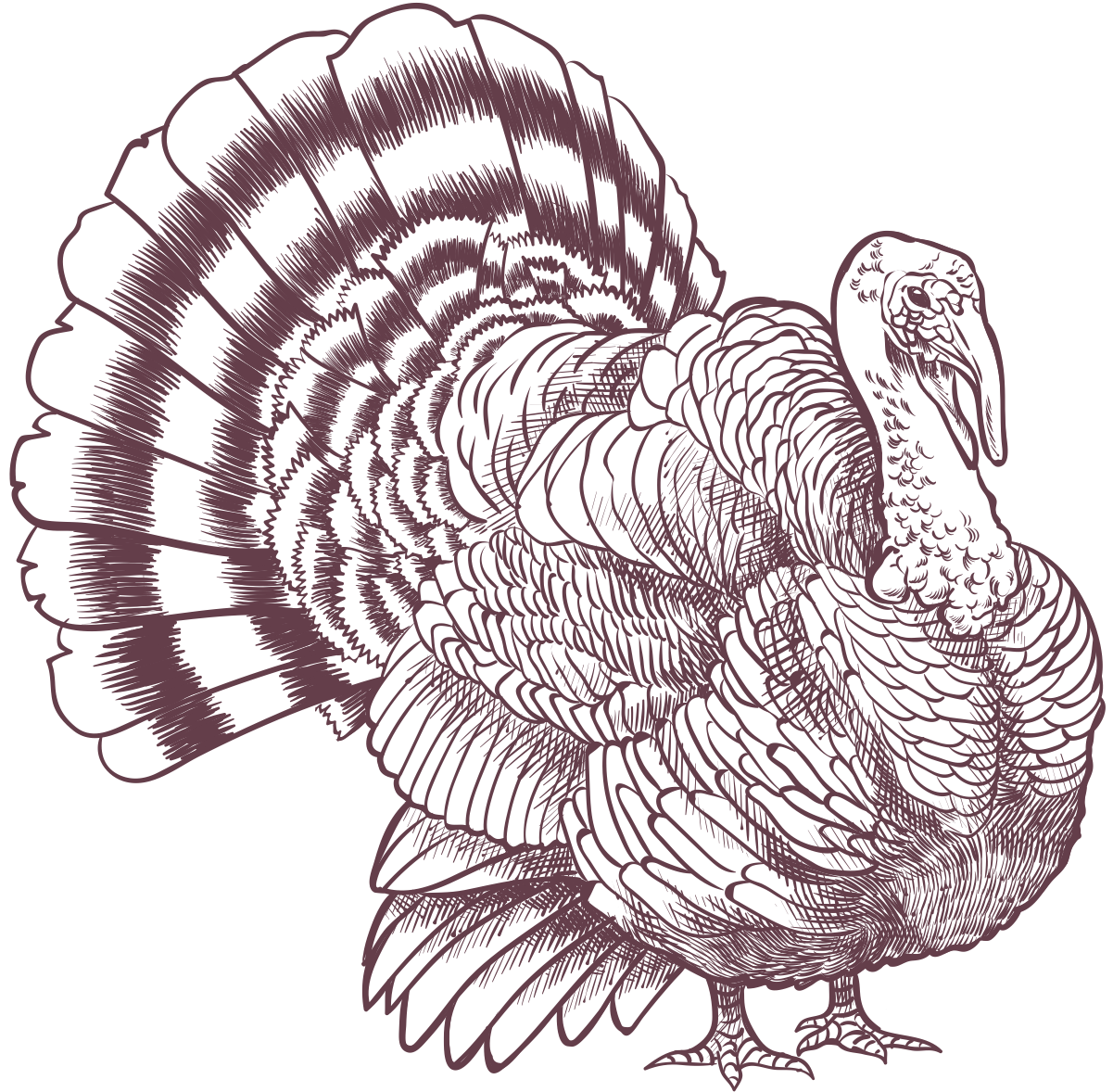 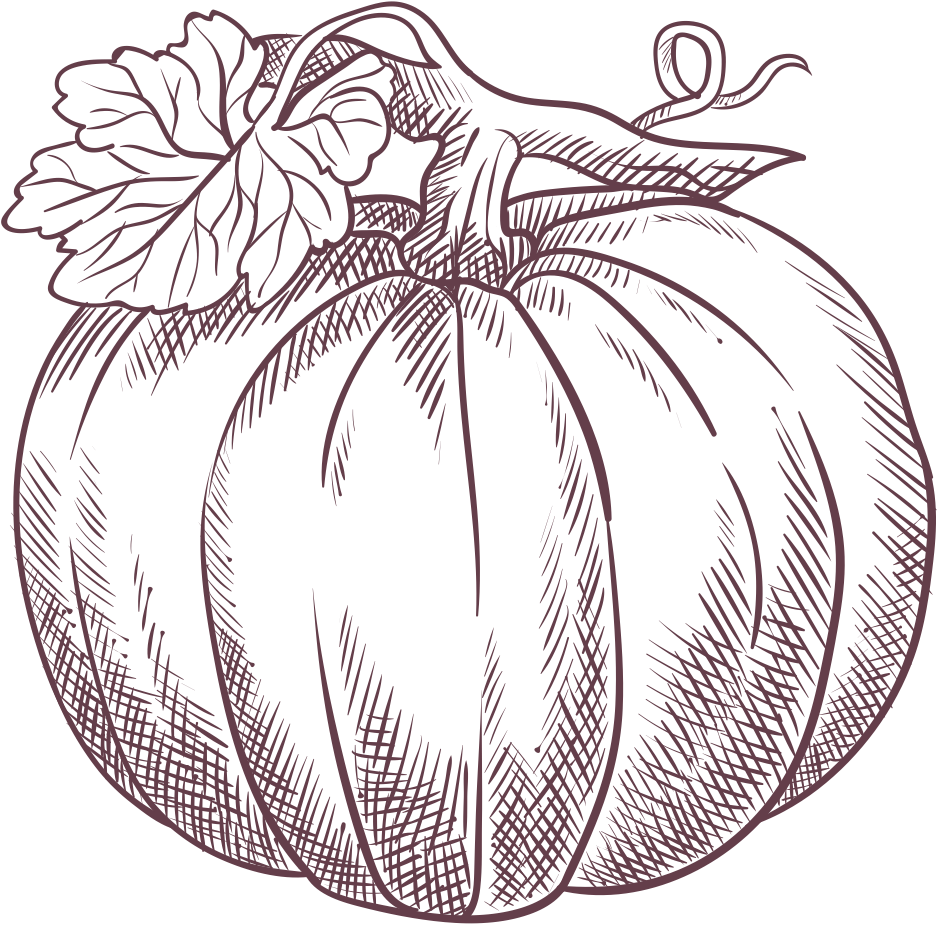 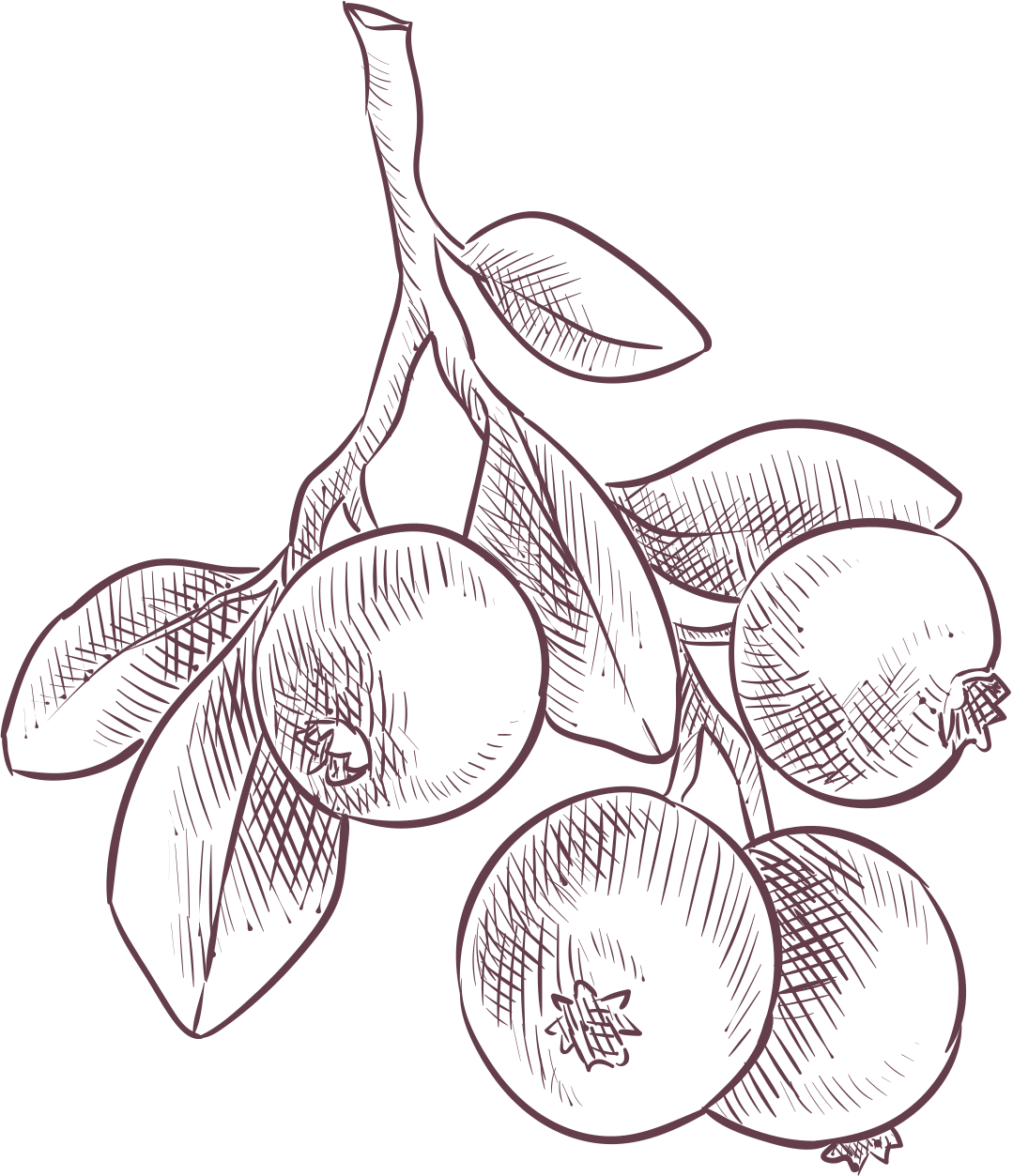 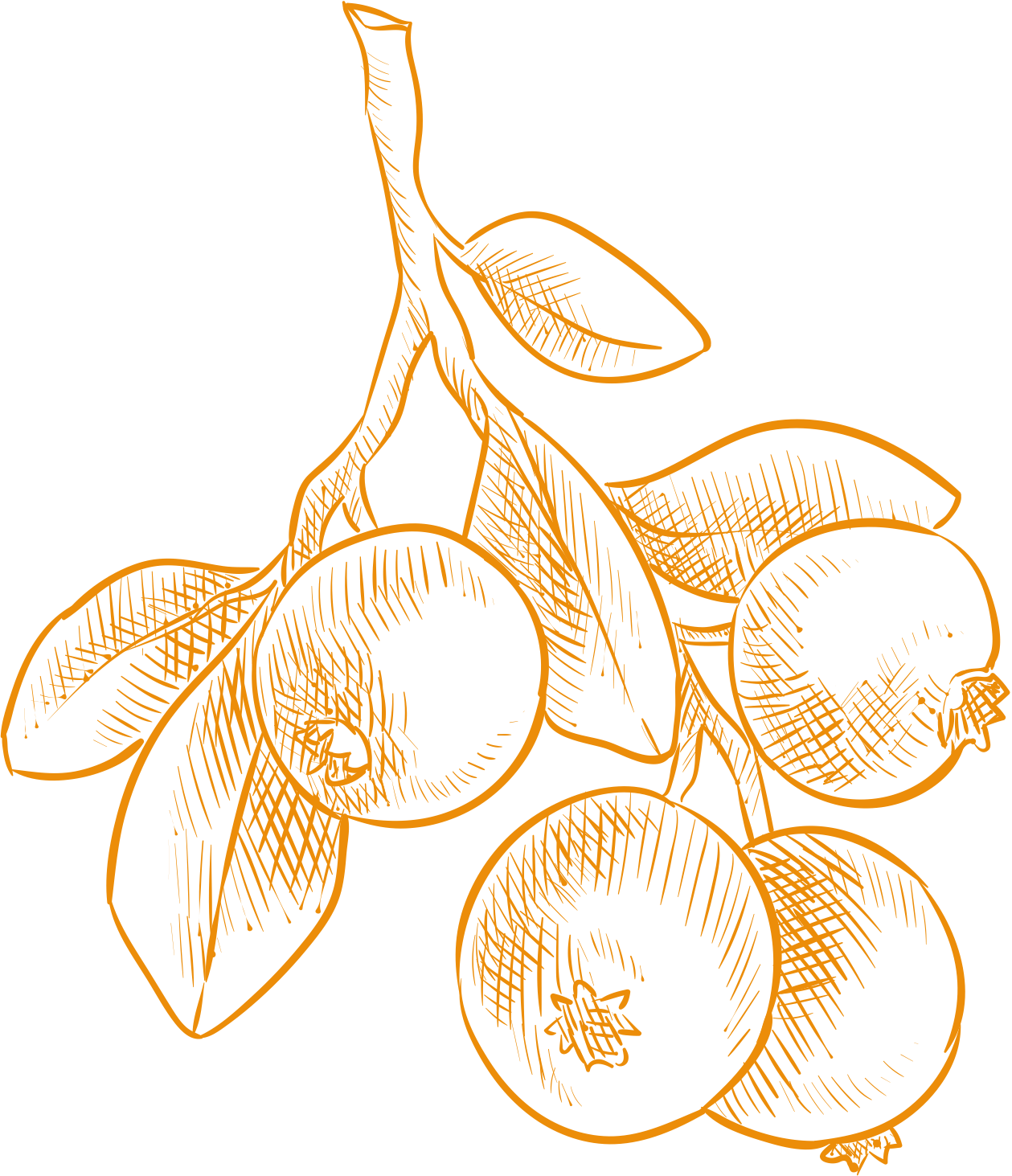 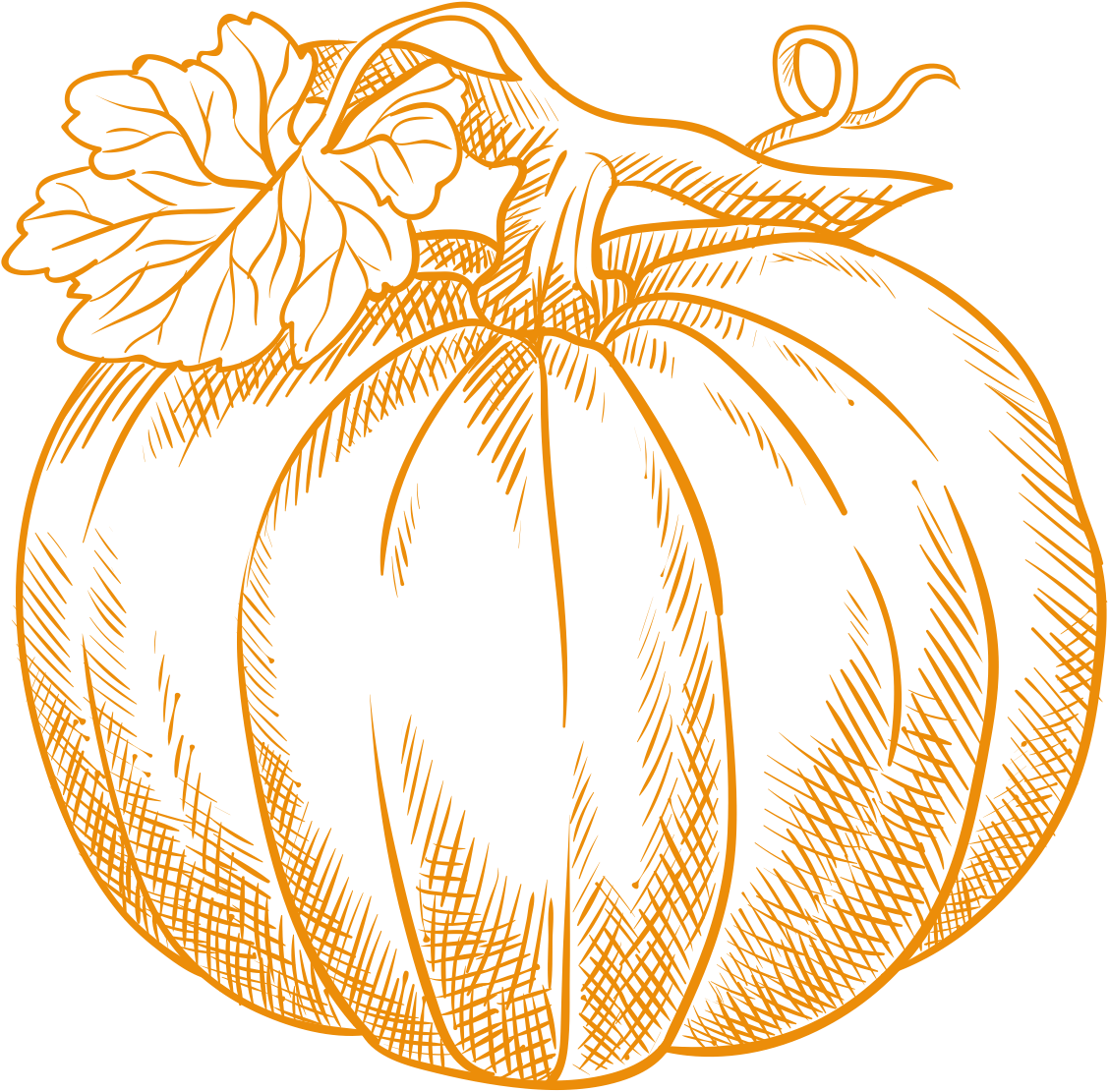 Credits
This design template is free for 
everyone to use thanks to the following:
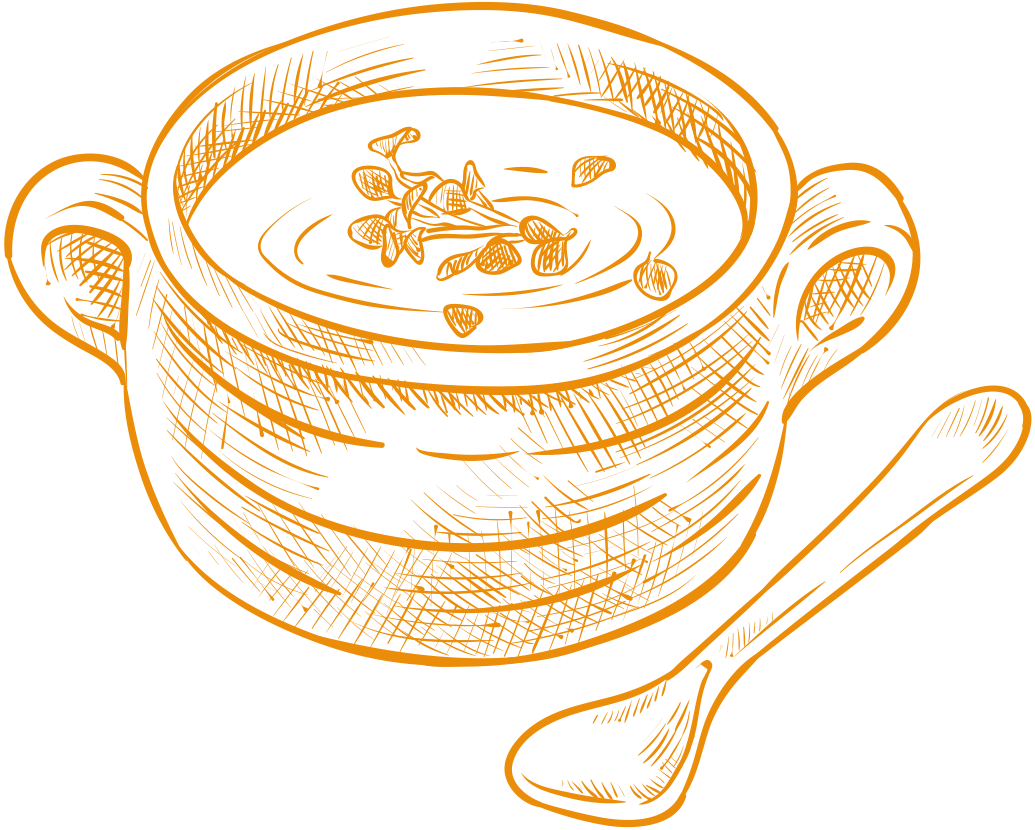 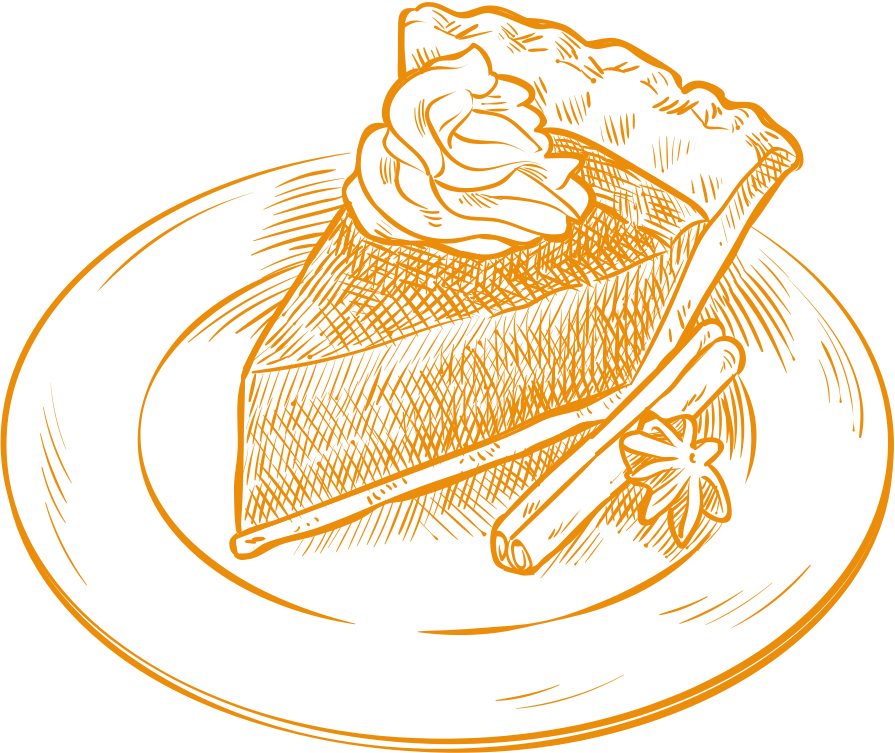 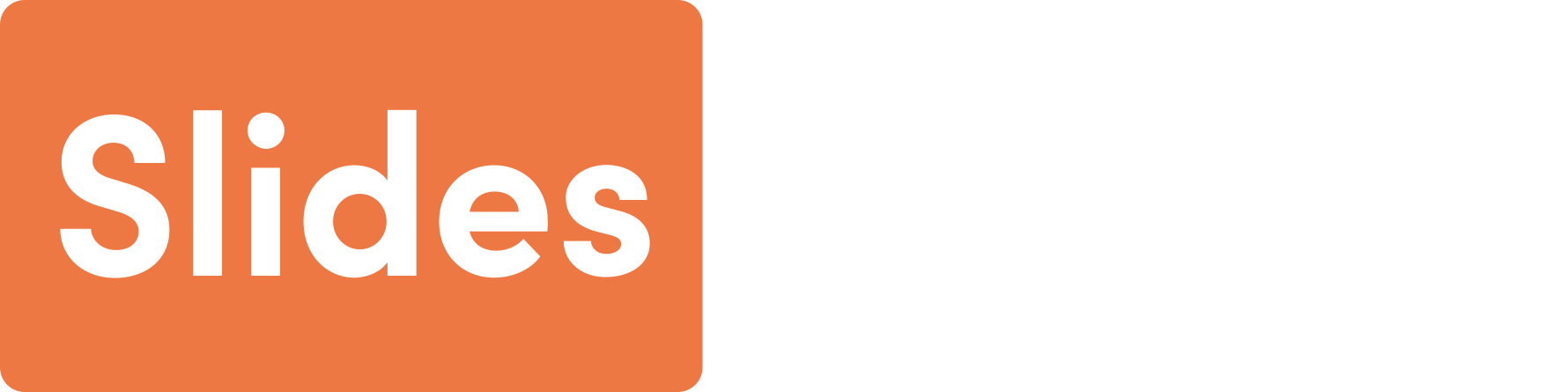 for the presentation template
Pexels, Pixabay
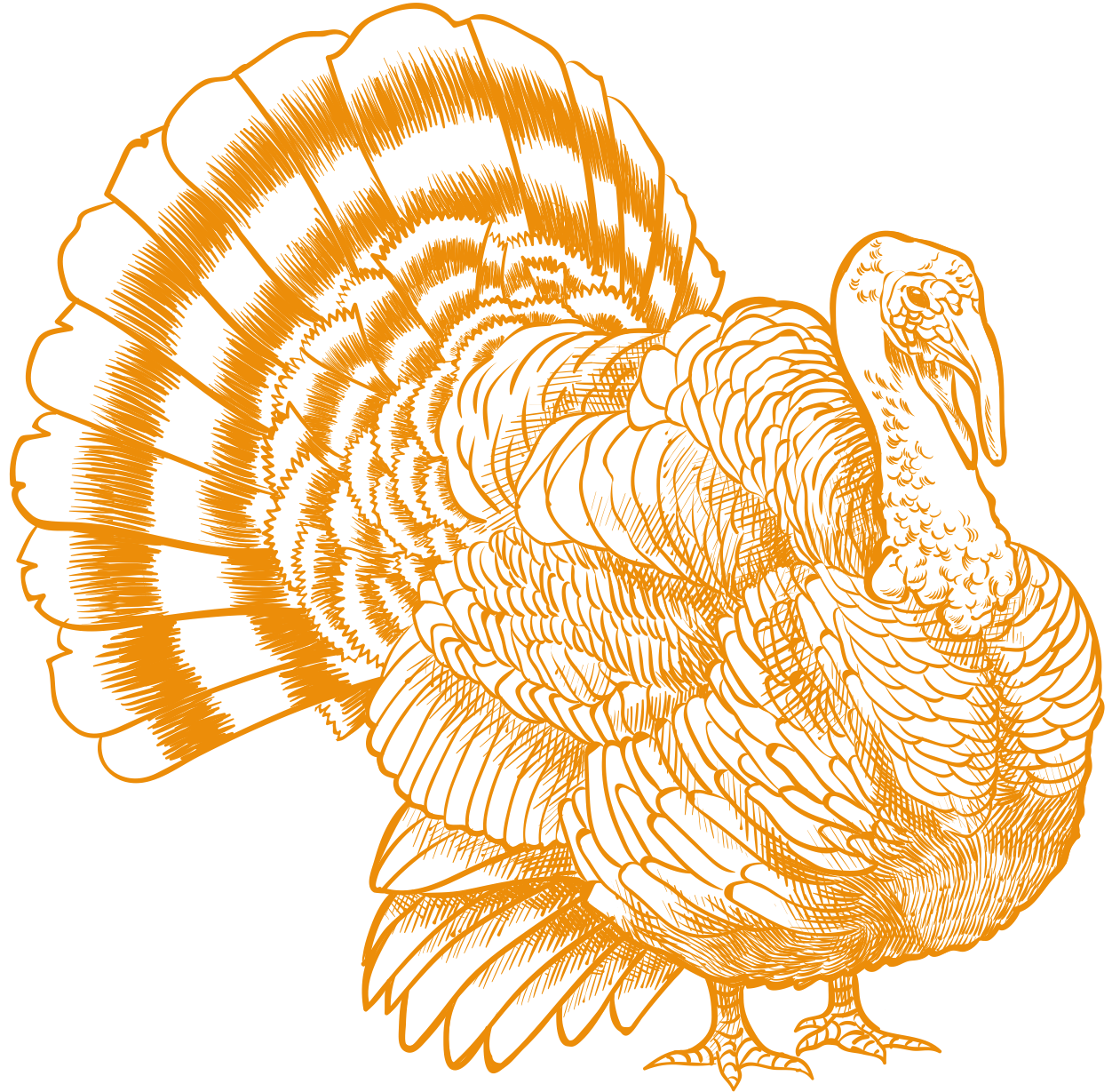 for the photos
Happy designing!
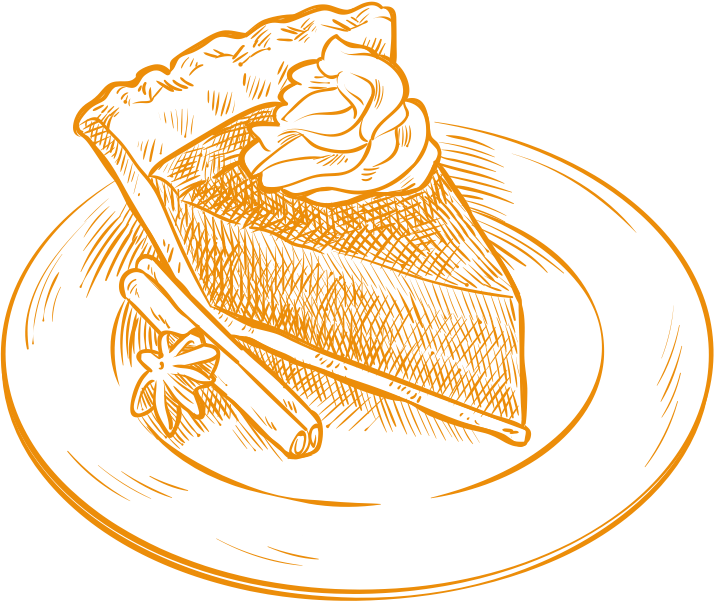 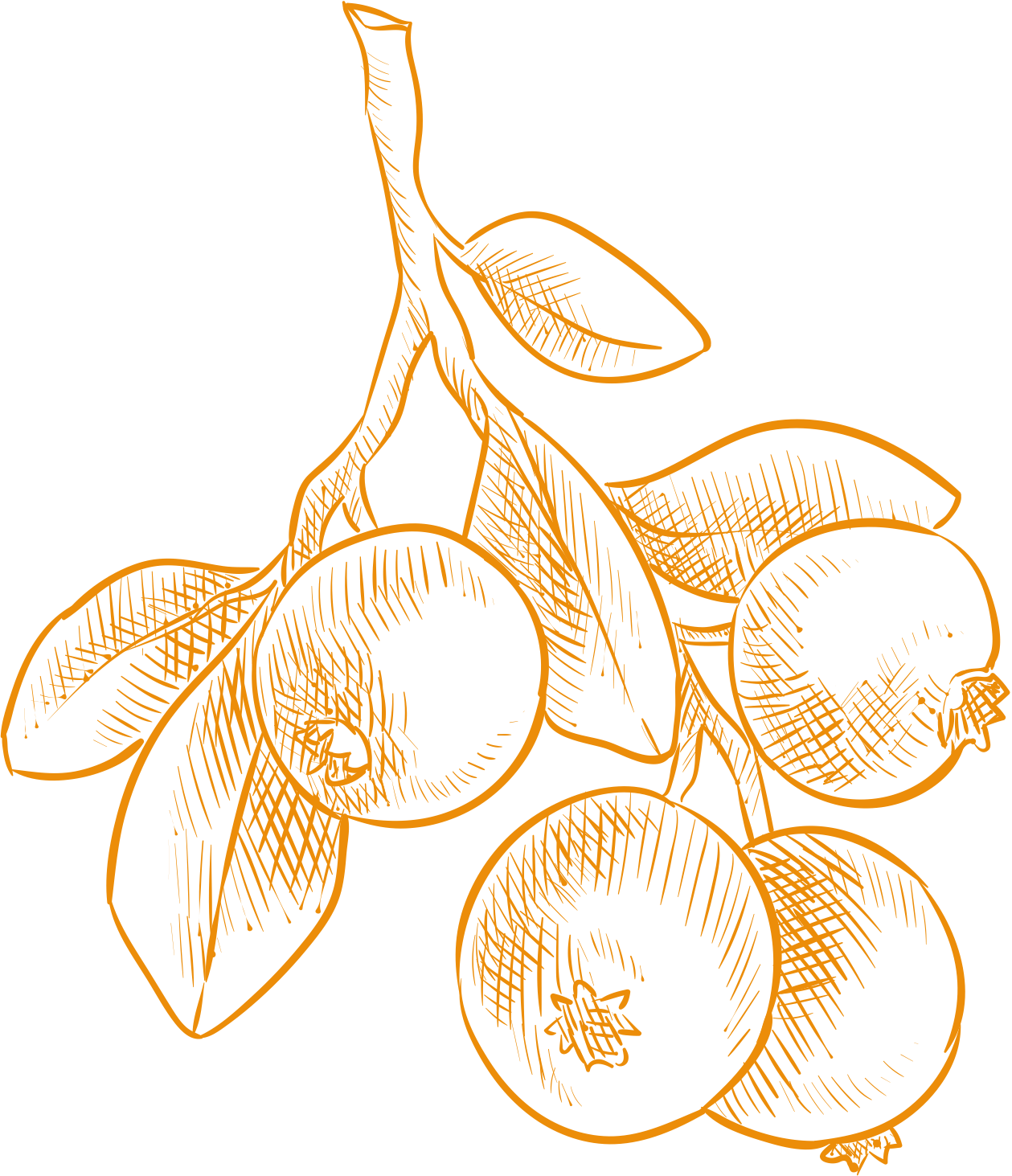